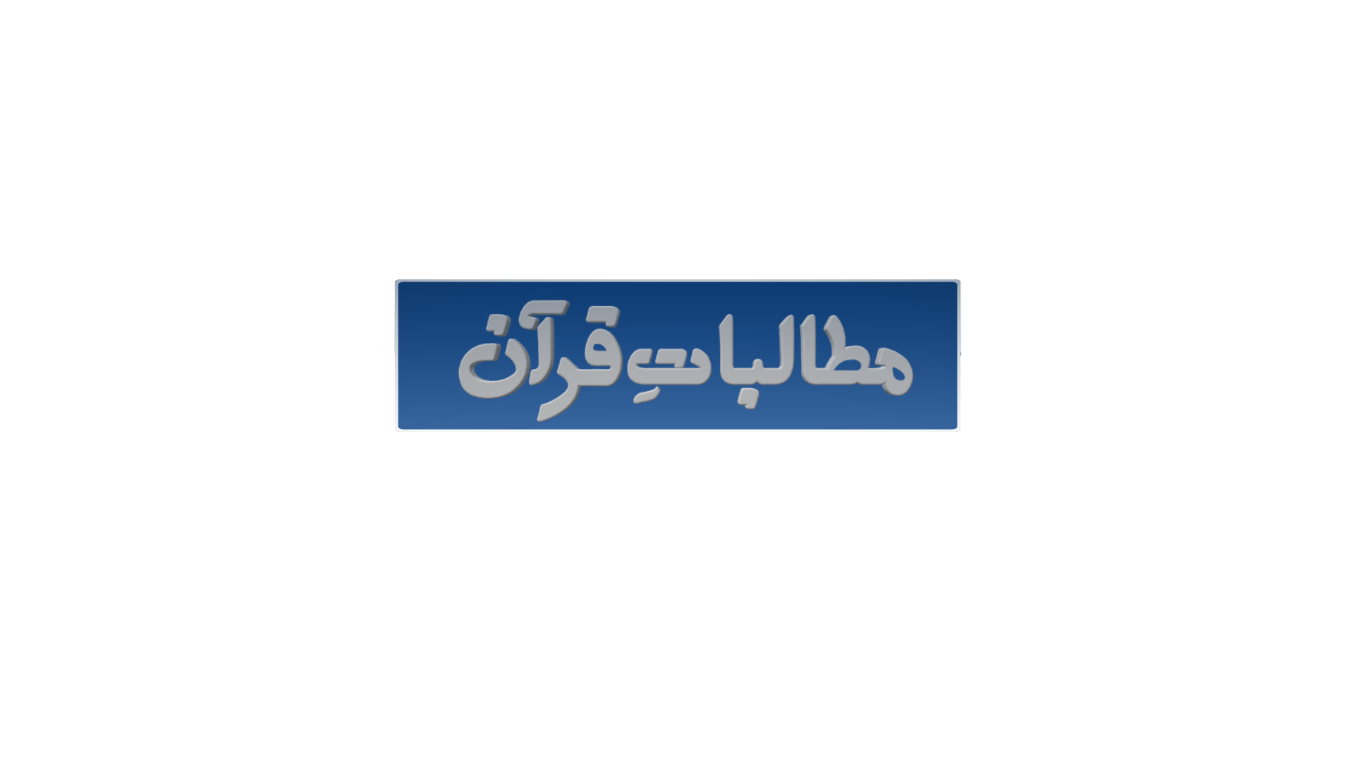 حصّہ چہارم: درسِ اوّل
"شہادت علی الناس"
سورۃ  الحج آیات 73 تا 78 (آخری رکوع) کی روشنی میں
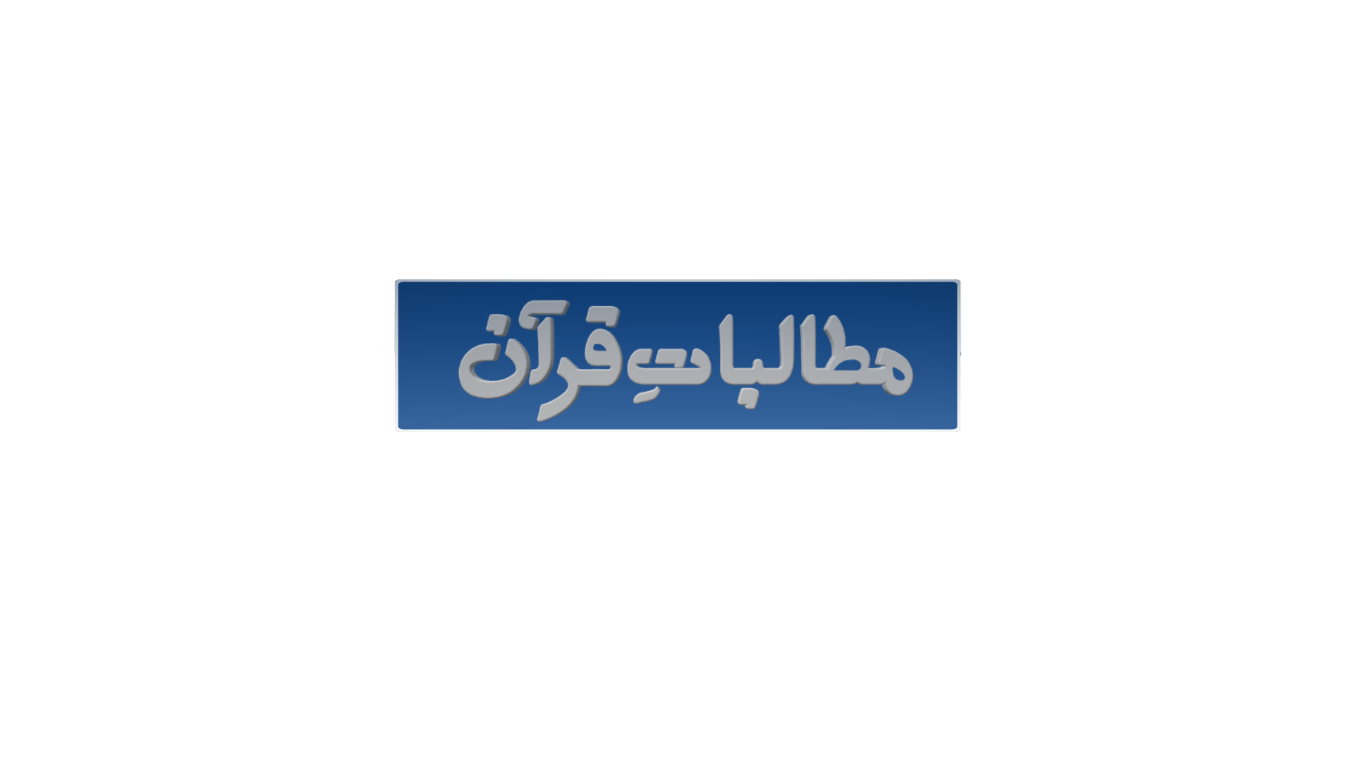 چوتھا حصہ: 
تواصی بالحق
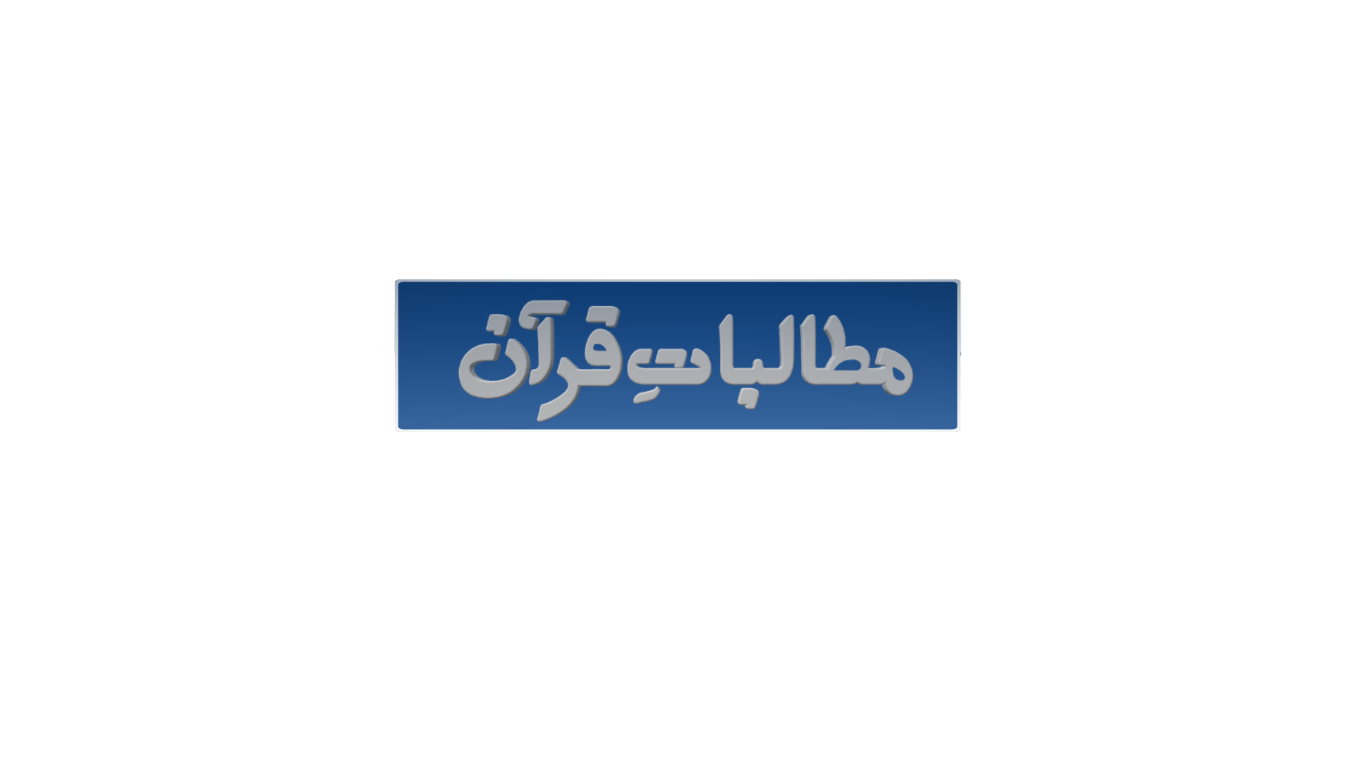 سورۃ  الحج
يٰۤاَيُّهَا النَّاسُ ضُرِبَ مَثَلٌ فَاسْتَمِعُوْا لَهٗ١ؕ اِنَّ الَّذِيْنَ تَدْعُوْنَ مِنْ دُوْنِ اللّٰهِ لَنْ يَّخْلُقُوْا ذُبَابًا وَّ لَوِ اجْتَمَعُوْا لَهٗ١ؕ وَ اِنْ يَّسْلُبْهُمُ الذُّبَابُ شَيْـًٔا لَّا يَسْتَنْقِذُوْهُ۠ مِنْهُ١ؕ ضَعُفَ الطَّالِبُ وَ الْمَطْلُوْبُ۰۰۷۳
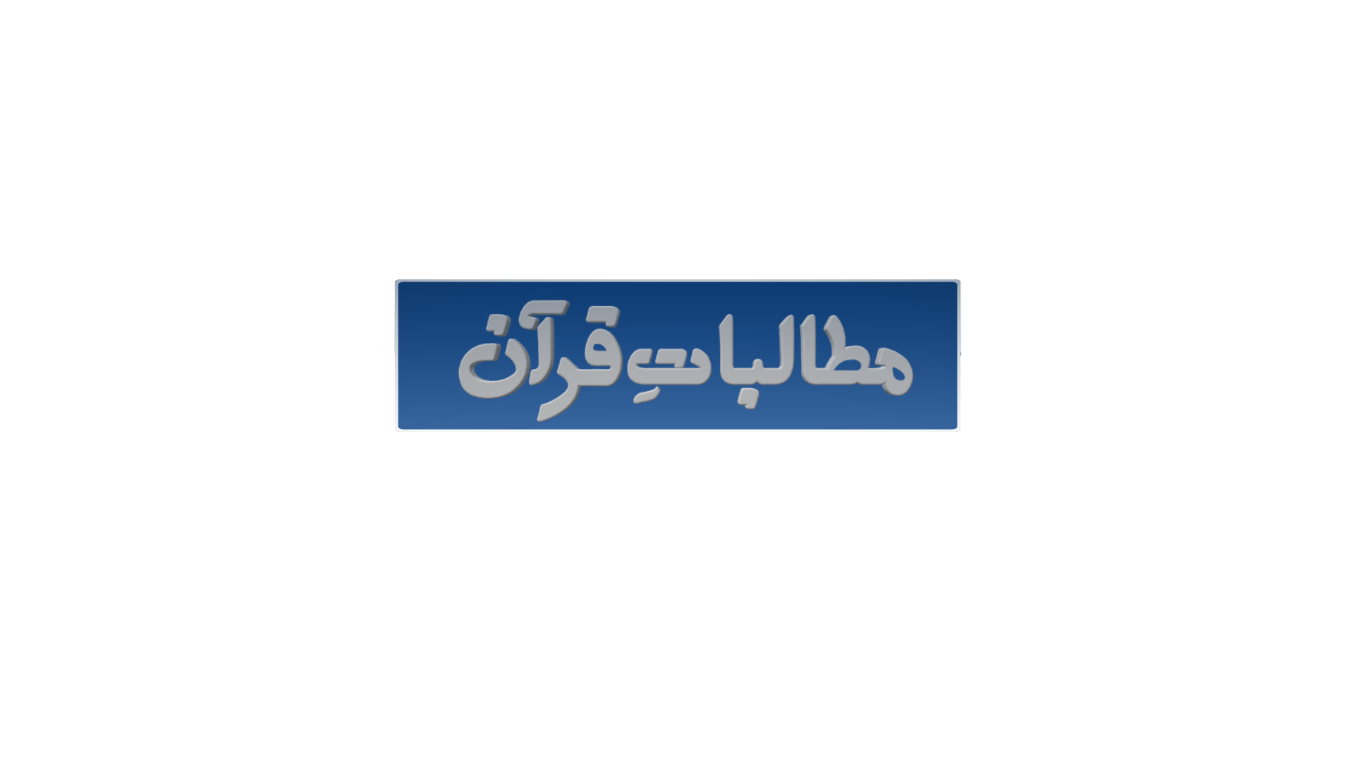 تمہیدی نکات
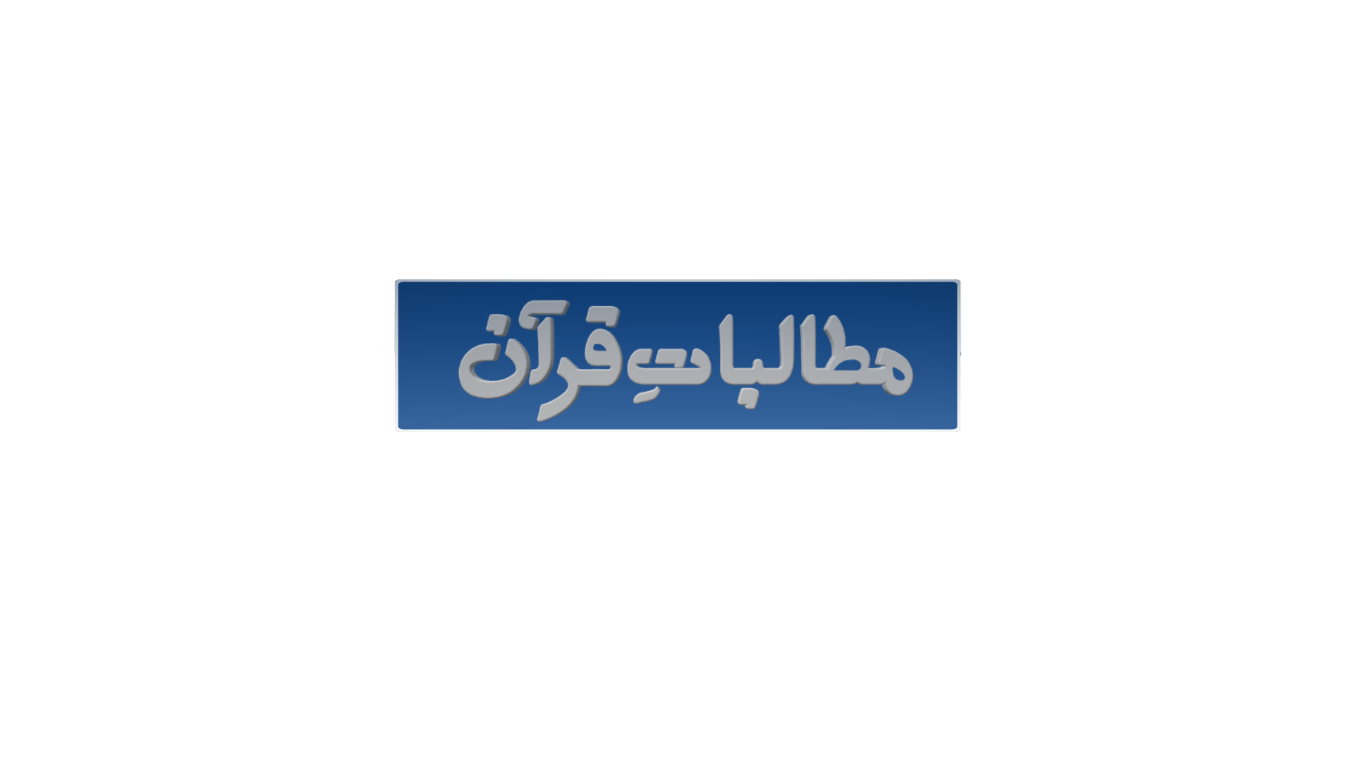 آیات کا تجزیہ
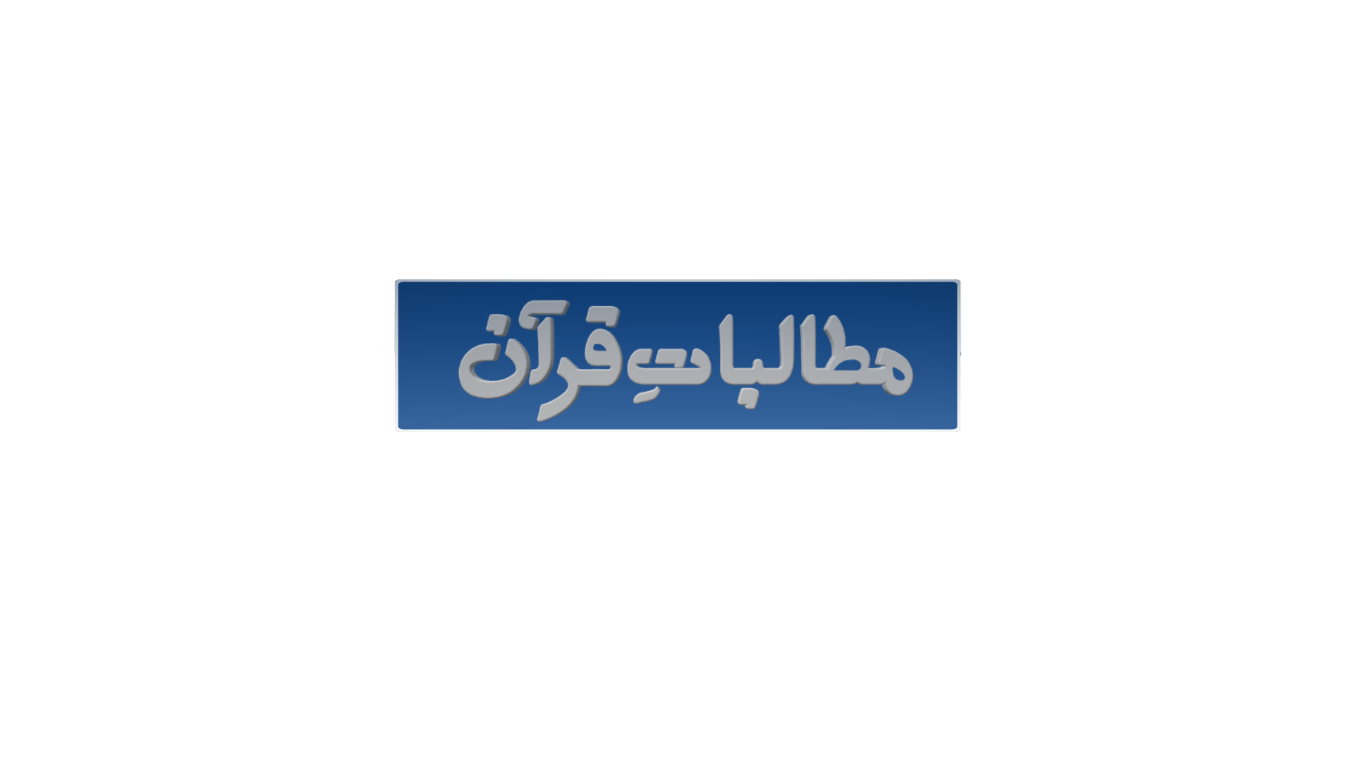 آیات پر غور و فکر
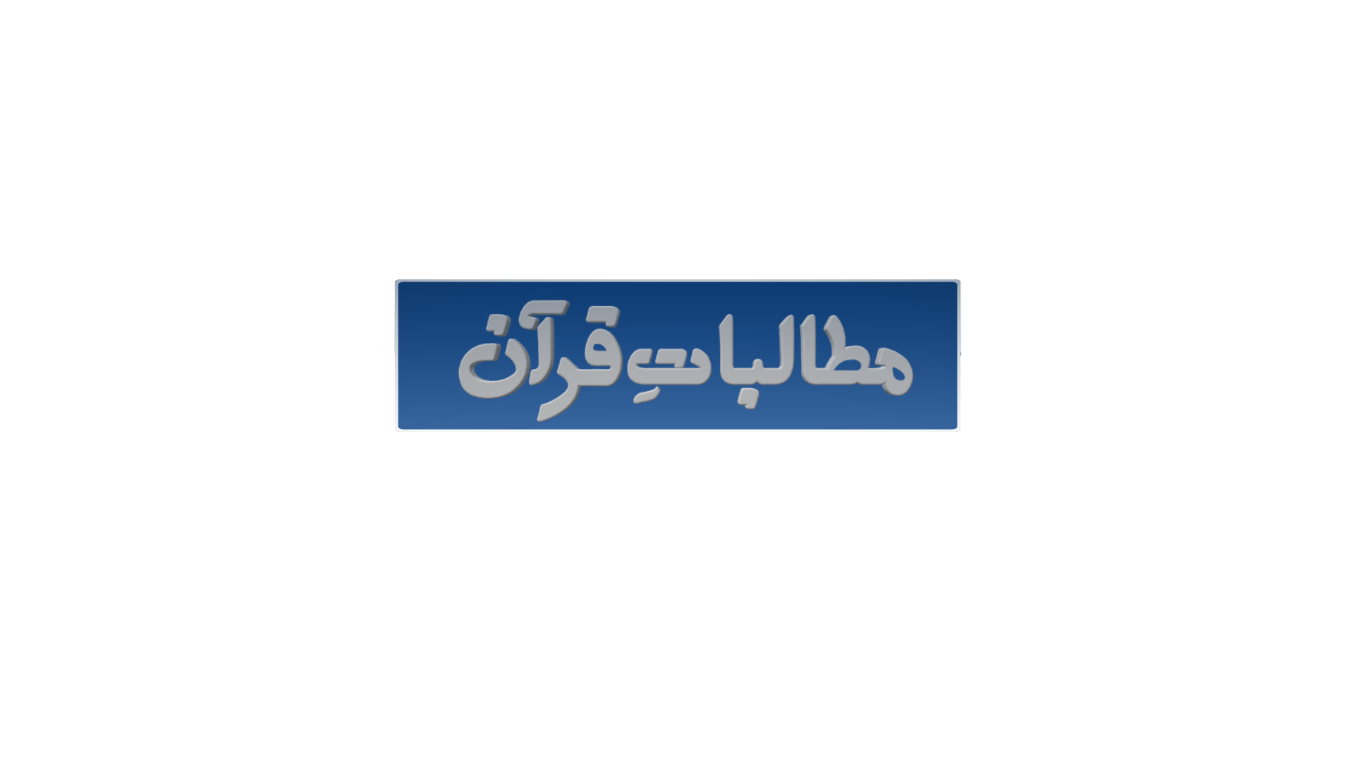 آیت73
يٰۤاَيُّهَا النَّاسُ …اے لوگو!  … ضُرِبَ مَثَلٌ …  ایک مثال بیان کی گئی… فَاسْتَمِعُوْا لَهٗ١ؕ …  پس اسے غور سے سنو  … اِنَّ الَّذِيْنَ تَدْعُوْنَ مِنْ دُوْنِ اللّٰهِ…بے شک وہ ہستیاں جن کو تم اللہ کے سوا پکارتے ہو …لَنْ يَّخْلُقُوْا ذُبَابًا …  وہ ہرگز نہیں بنا سکتیں ایک مکھی … وَّ لَوِ اجْتَمَعُوْا لَهٗ١ؕ…  اگرچہ وہ سب اُس کے لیے جمع ہوجائیں  …وَ اِنْ يَّسْلُبْهُمُ الذُّبَابُ شَيْـًٔا…اور اگر مکھی اُن سے کوئی شے چھین لے…لَّا يَسْتَنْقِذُوْهُ۠ مِنْهُ١ؕ…وہ ہستیاں اُسے چھڑا نہیں سکتیں …ضَعُفَ الطَّالِبُ وَ الْمَطْلُوْبُ۰۰۷۳ لاچار ہے طالب(عابد) اور مطلوب ( معبود)۔
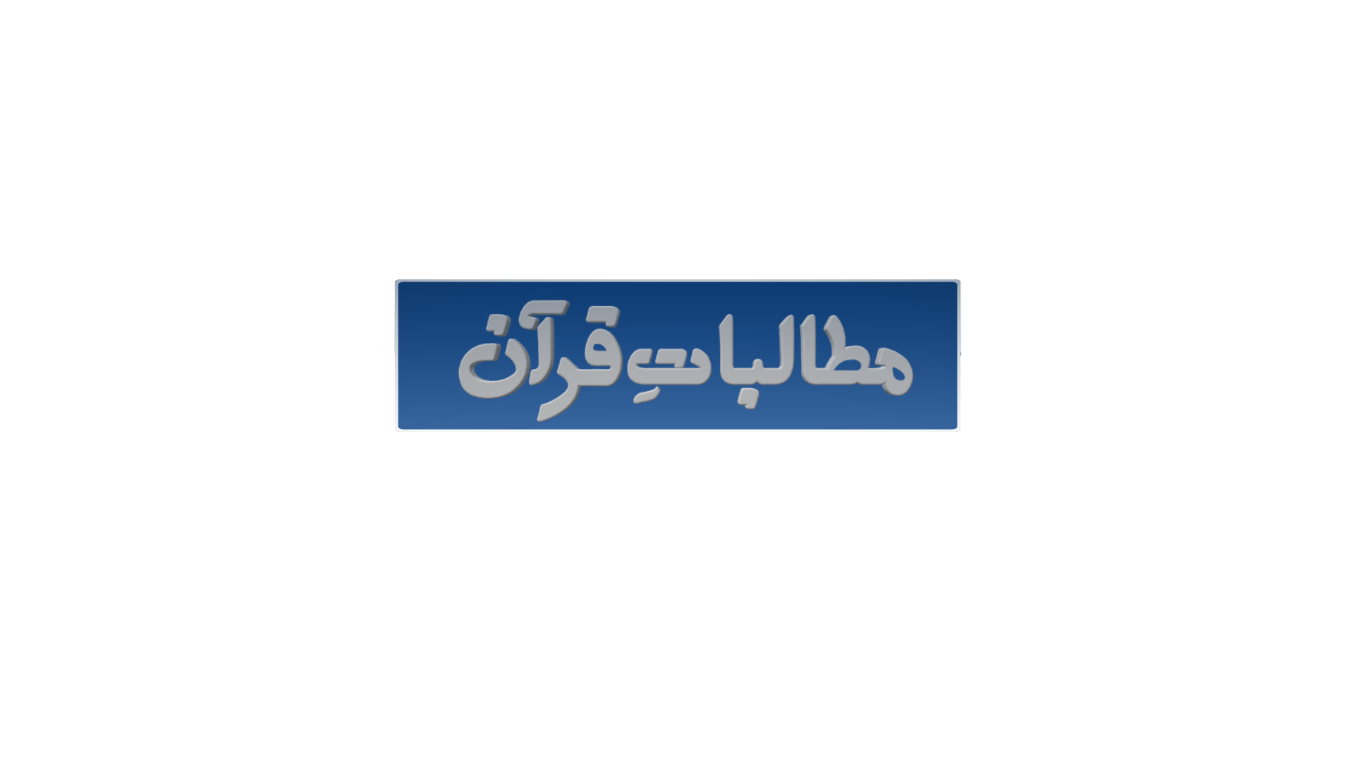 آیت 73
يٰۤاَيُّهَا النَّاسُ ضُرِبَ مَثَلٌ فَاسْتَمِعُوْا لَهٗ١ؕ اِنَّ الَّذِيْنَ تَدْعُوْنَ مِنْ دُوْنِ اللّٰهِ لَنْ يَّخْلُقُوْا ذُبَابًا وَّ لَوِ اجْتَمَعُوْا لَهٗ١ؕ
وَ اِنْ يَّسْلُبْهُمُ الذُّبَابُ شَيْـًٔا لَّا يَسْتَنْقِذُوْهُ۠ مِنْهُ١ؕضَعُفَ الطَّالِبُ وَ الْمَطْلُوْبُ۰۰۷۳
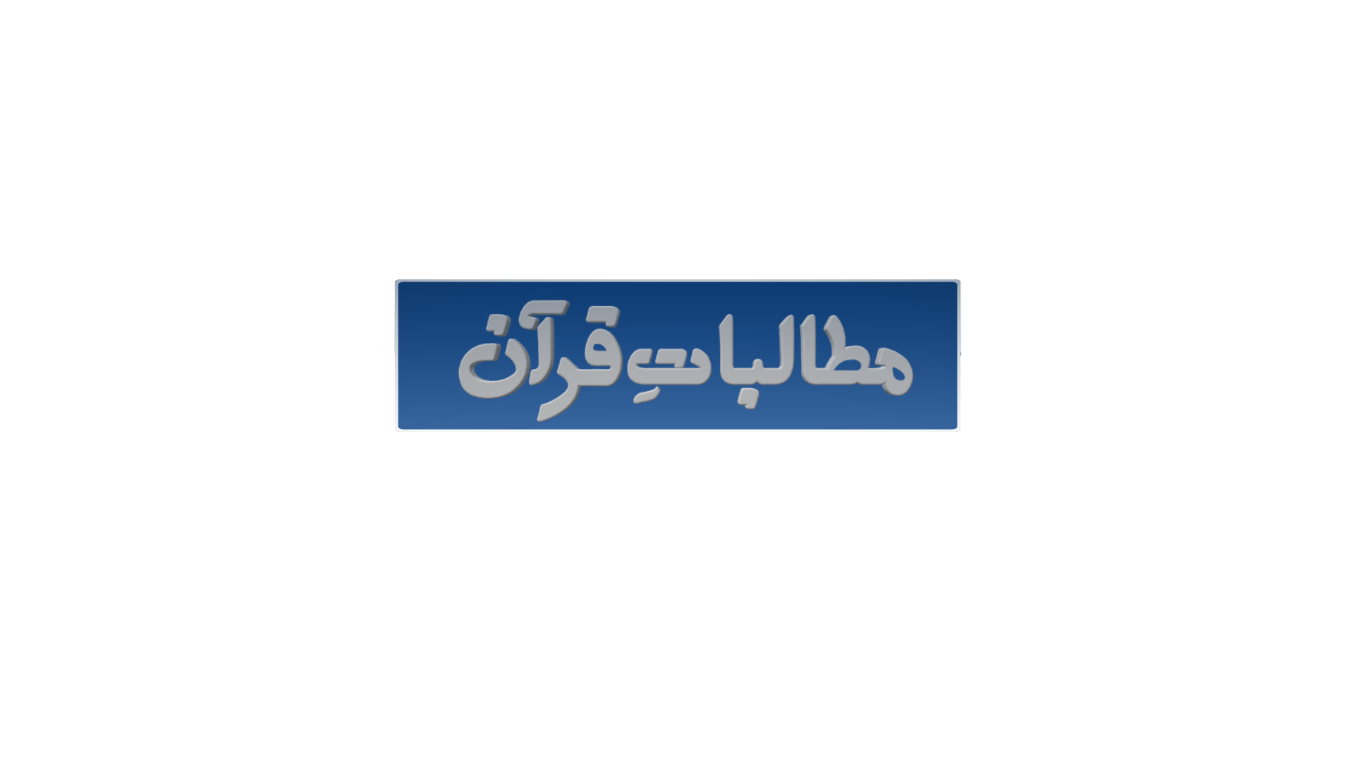 آیت 73
يٰۤاَيُّهَا النَّاسُ ضُرِبَ مَثَلٌ فَاسْتَمِعُوْا لَهٗ١ؕ اِنَّ الَّذِيْنَ تَدْعُوْنَ مِنْ دُوْنِ اللّٰهِ لَنْ يَّخْلُقُوْا ذُبَابًا وَّ لَوِ اجْتَمَعُوْا لَهٗ١ؕ
وَ اِنْ يَّسْلُبْهُمُ الذُّبَابُ شَيْـًٔا لَّا يَسْتَنْقِذُوْهُ۠ مِنْهُ١ؕضَعُفَ الطَّالِبُ وَ الْمَطْلُوْبُ۰۰۷۳
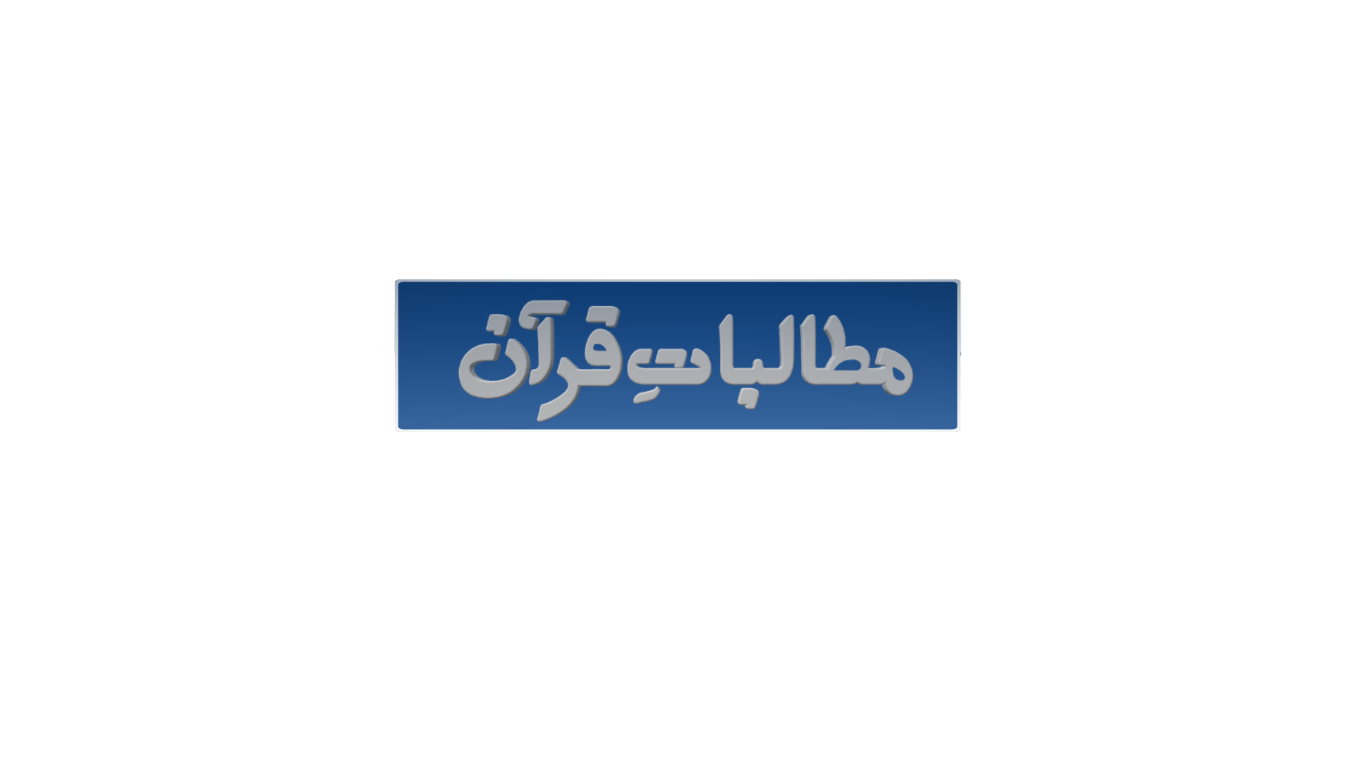 آیت 73
يٰۤاَيُّهَا النَّاسُ ضُرِبَ مَثَلٌ فَاسْتَمِعُوْا لَهٗ١ؕ اِنَّ الَّذِيْنَ تَدْعُوْنَ مِنْ دُوْنِ اللّٰهِ لَنْ يَّخْلُقُوْا ذُبَابًا وَّ لَوِ اجْتَمَعُوْا لَهٗ١ؕ
وَ اِنْ يَّسْلُبْهُمُ الذُّبَابُ شَيْـًٔا لَّا يَسْتَنْقِذُوْهُ۠ مِنْهُ١ؕضَعُفَ الطَّالِبُ وَ الْمَطْلُوْبُ۰۰۷۳
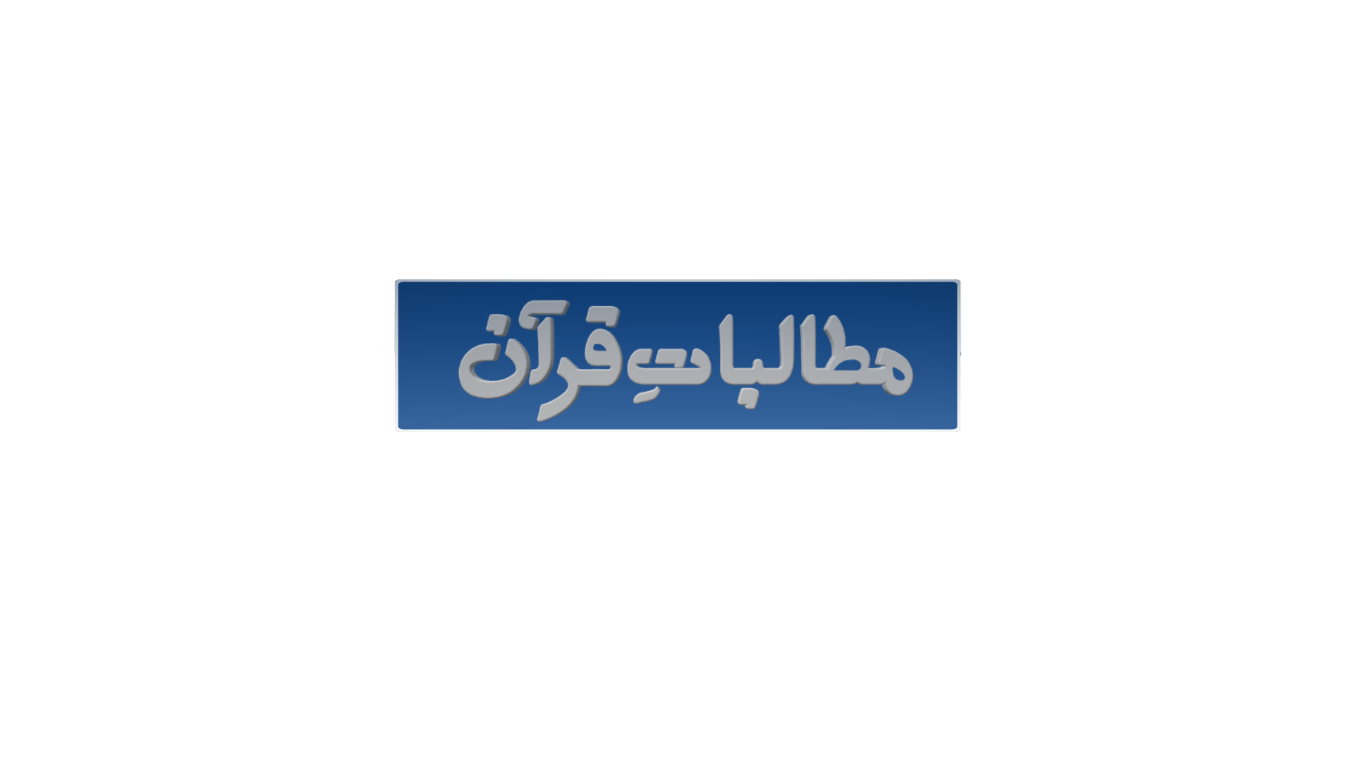 آیت 73
يٰۤاَيُّهَا النَّاسُ ضُرِبَ مَثَلٌ فَاسْتَمِعُوْا لَهٗ١ؕ اِنَّ الَّذِيْنَ تَدْعُوْنَ مِنْ دُوْنِ اللّٰهِ لَنْ يَّخْلُقُوْا ذُبَابًا وَّ لَوِ اجْتَمَعُوْا لَهٗ١ؕ
وَ اِنْ يَّسْلُبْهُمُ الذُّبَابُ شَيْـًٔا لَّا يَسْتَنْقِذُوْهُ۠ مِنْهُ١ؕضَعُفَ الطَّالِبُ وَ الْمَطْلُوْبُ۰۰۷۳
وَ الَّذِیْنَ اٰمَنُوْۤا اَشَدُّ حُبًّا لِّلہِ (البقرۃ:  165)
"اور جو ایمان لائے وہ اﷲ کی محبت میں بڑے پکّے ہوتے ہیں"۔
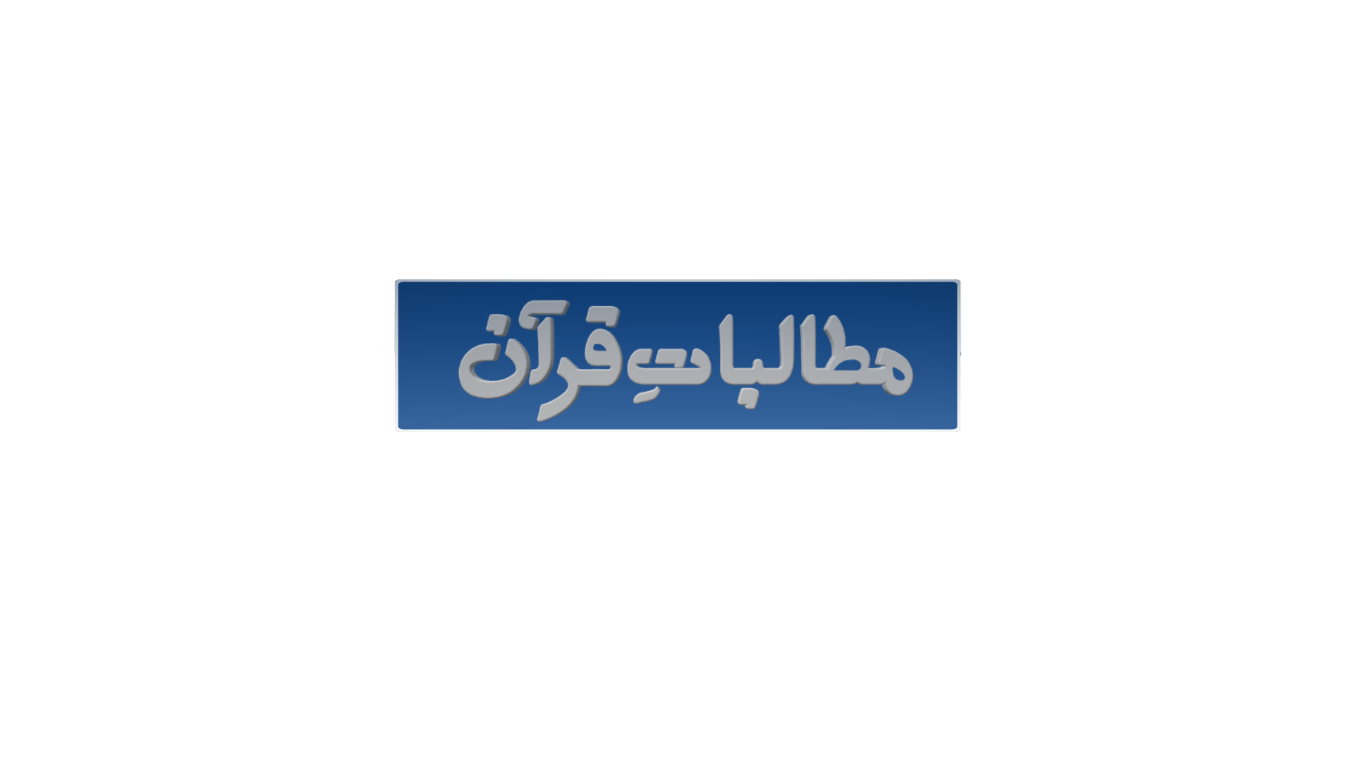 آیت 74
مَا قَدَرُوا اللّٰهَ حَقَّ قَدْرِهٖ١ؕ …انہوں نے اللہ کو پہچانا نہیں جیسا کہ اس کو پہچاننے کا حق تھا … 
اِنَّ اللّٰهَ لَقَوِيٌّ عَزِيْزٌ۰۰۷۴بے شک اللہ قوت والا زبردست ہے ۔
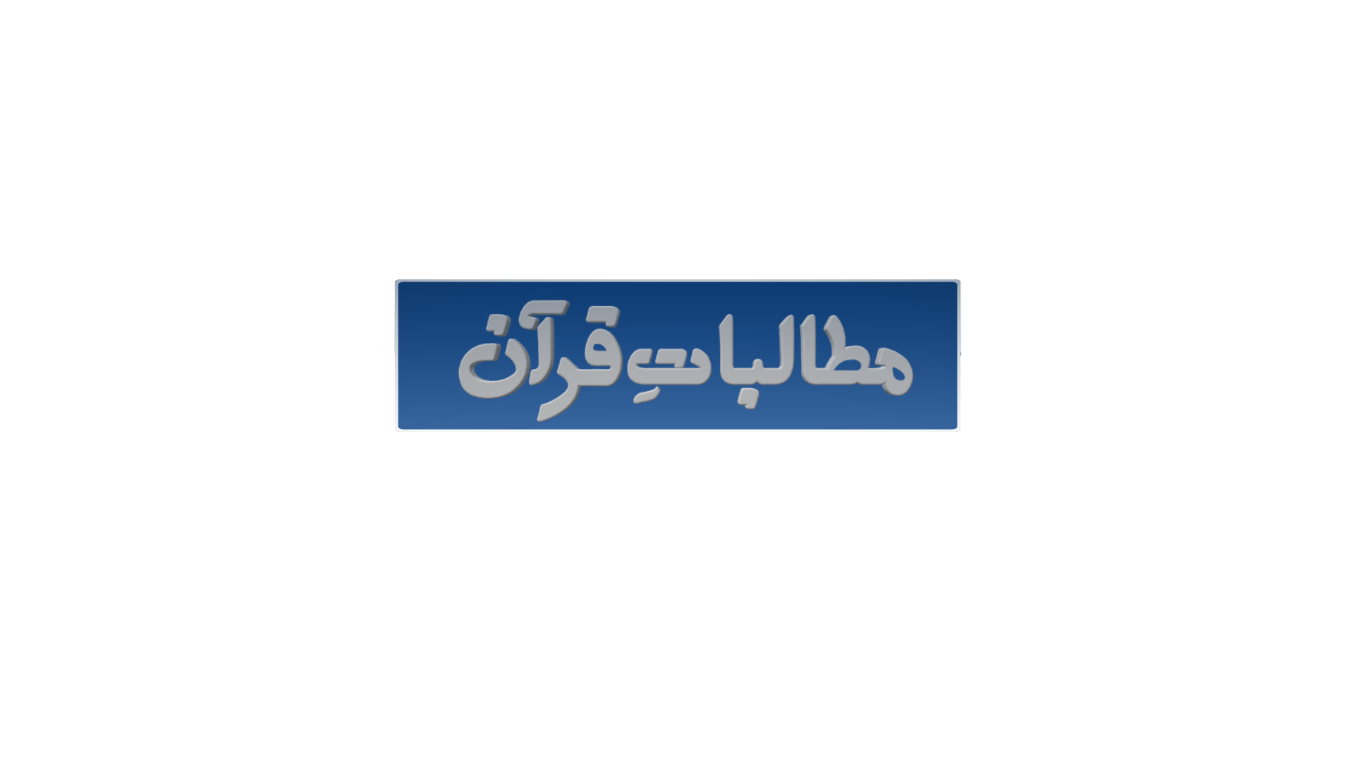 آیت 75
اَللّٰهُ يَصْطَفِيْ …اللہ چُن لیتا ہے …مِنَ الْمَلٰٓىِٕكَةِ رُسُلًا وَّ مِنَ النَّاسِ١ؕ …فرشتوں اور انسانوں میں سے رسول  …
اِنَّ اللّٰهَ سَمِيْعٌۢ بَصِيْرٌۚ۰۰۷۵ بے شک اللہ سننے والا دیکھنے والا ہے ۔
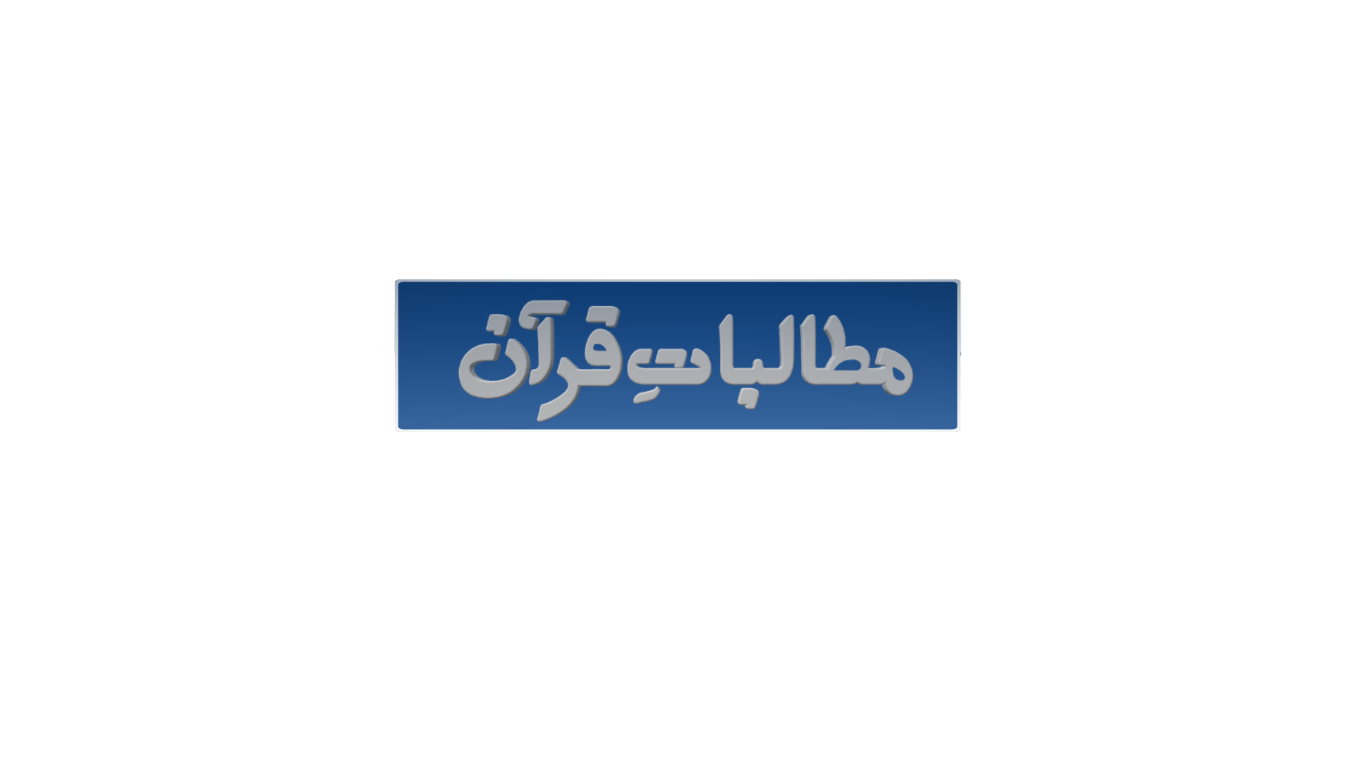 آیت 76
يَعْلَمُ مَا بَيْنَ اَيْدِيْهِمْ وَ مَا خَلْفَهُمْ…وہ (اللہ)جانتا ہے جواُن کے سامنے ہے اور جو اُن کے پیچھے ہے …
وَ اِلَى اللّٰهِ تُرْجَعُ الْاُمُوْرُ۰۰۷۶ ؕ …اور سب معاملات اُسی کے حضور پیش کئے جائیں گے۔
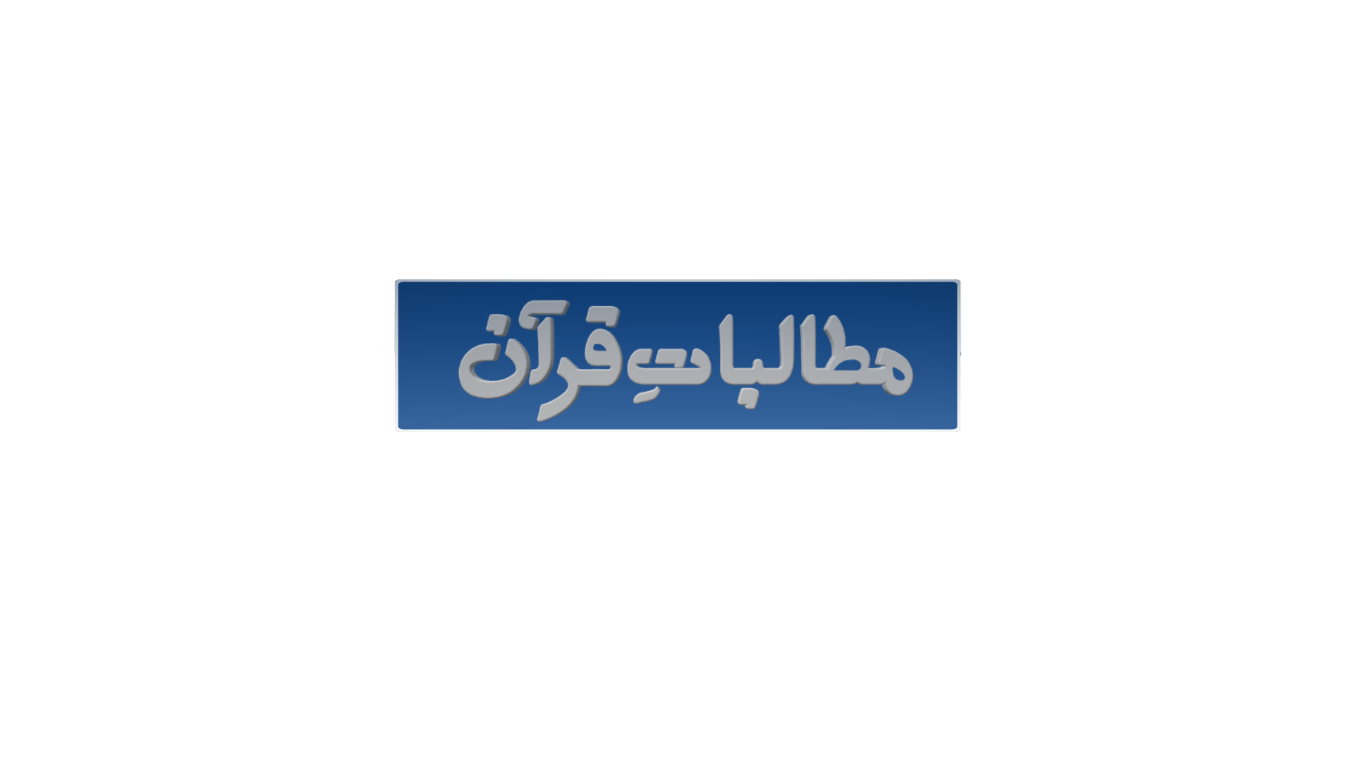 آیت 77
يٰۤاَيُّهَا الَّذِيْنَ اٰمَنُوا …  اے وہ لوگو جو ایمان لائے ہو…ارْكَعُوْا وَ اسْجُدُوْا …رکوع کرو اور سجدہ کرو  …وَ اعْبُدُوْا رَبَّكُمْ…
اور اپنے رب کی عبادت کرو …وَ افْعَلُوا الْخَيْرَ…اور بھلائی کے کام کرو…لَعَلَّكُمْ تُفْلِحُوْنَۚؑ۰۰۷۷تاکہ تم فلاح پاؤ ۔
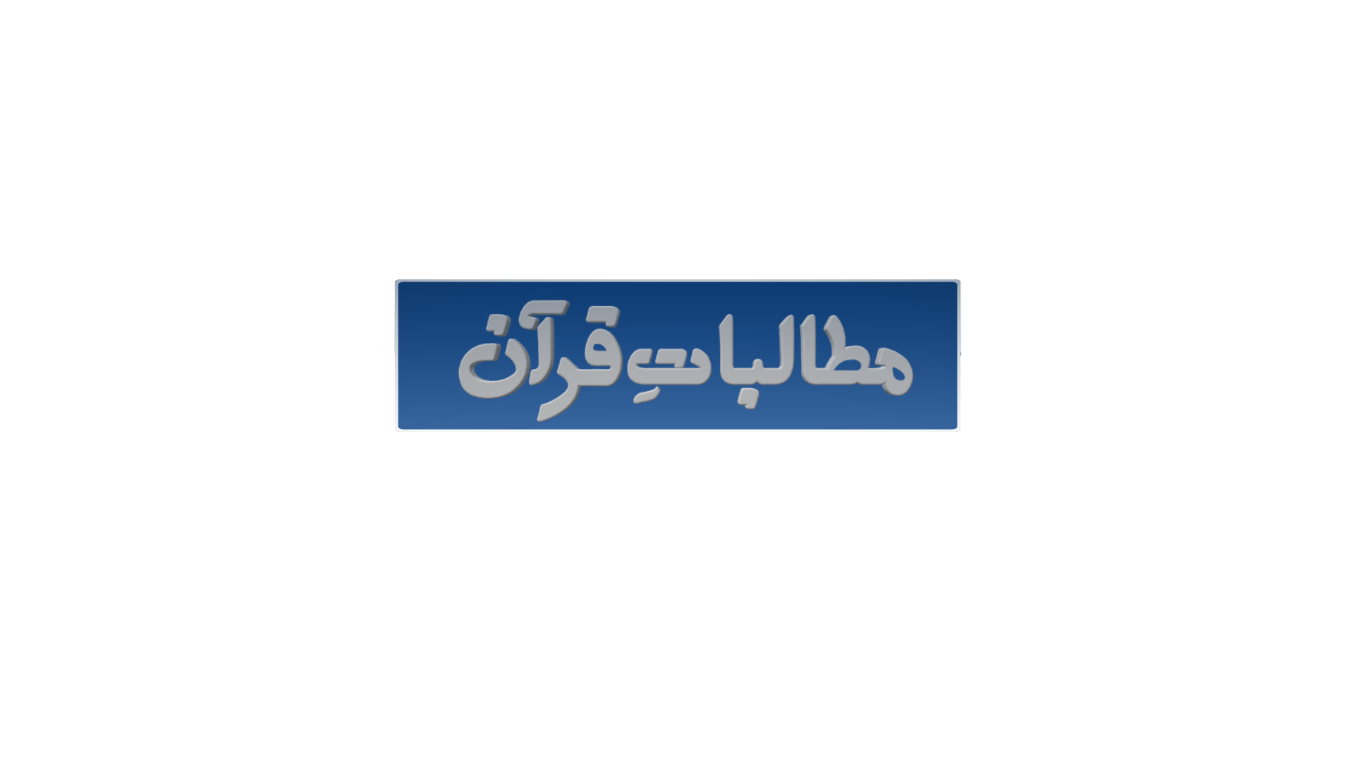 آیت 77
يٰۤاَيُّهَا الَّذِيْنَ اٰمَنُوا …  اے وہ لوگو جو ایمان لائے ہو…ارْكَعُوْا وَ اسْجُدُوْا …رکوع کرو اور سجدہ کرو  …وَ اعْبُدُوْا رَبَّكُمْ…
اور اپنے رب کی عبادت کرو …وَ افْعَلُوا الْخَيْرَ…اور بھلائی کے کام کرو…لَعَلَّكُمْ تُفْلِحُوْنَۚؑ۰۰۷۷تاکہ تم فلاح پاؤ ۔
آیت77 میں دین کے تین عملی تقاضے بیان کیے گئے ہیں:
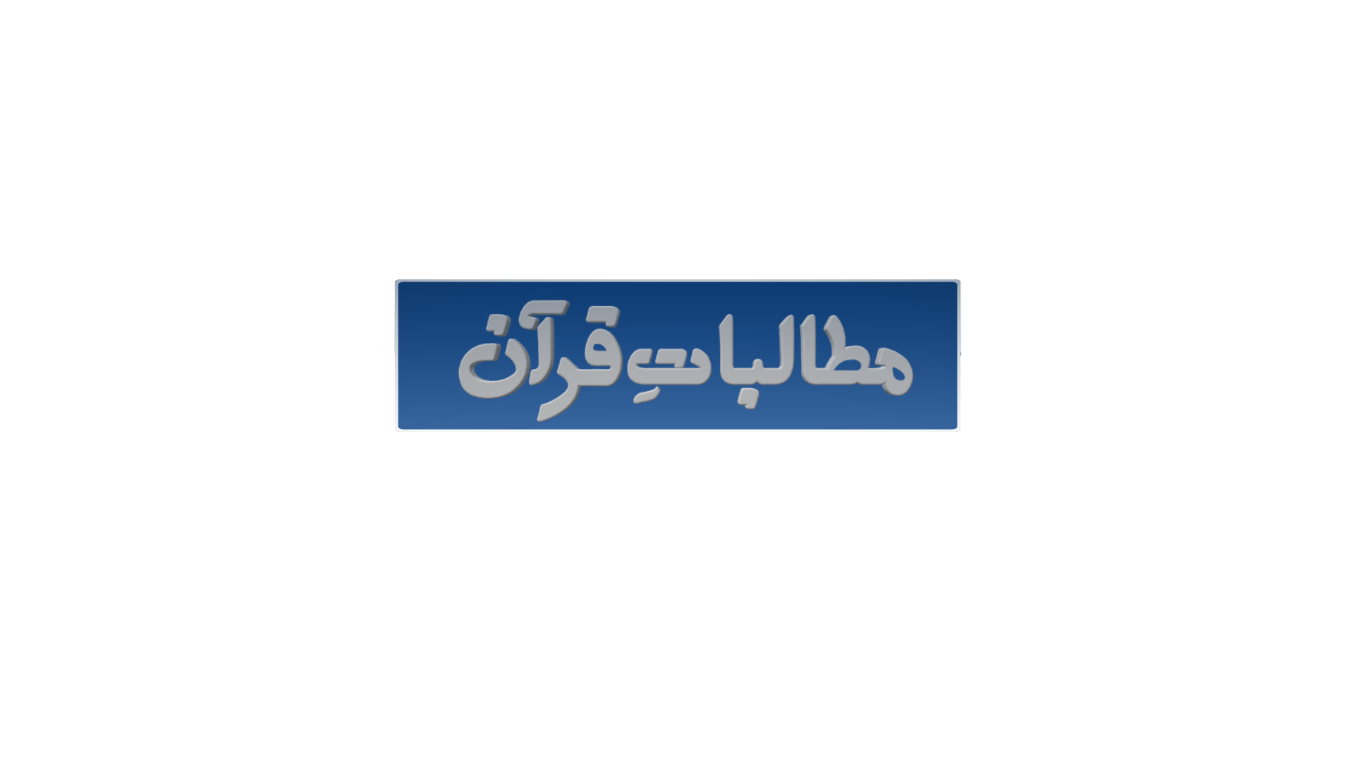 آیت 77
يٰۤاَيُّهَا الَّذِيْنَ اٰمَنُوا …  اے وہ لوگو جو ایمان لائے ہو…ارْكَعُوْا وَ اسْجُدُوْا …رکوع کرو اور سجدہ کرو  …وَ اعْبُدُوْا رَبَّكُمْ…
اور اپنے رب کی عبادت کرو …وَ افْعَلُوا الْخَيْرَ…اور بھلائی کے کام کرو…لَعَلَّكُمْ تُفْلِحُوْنَۚؑ۰۰۷۷تاکہ تم فلاح پاؤ ۔
قُمِ الَّيْلَ اِلَّا قَلِيْلًاۙ۰۰۲(المزمل:  2)
"رات کو قیام کیا کیجئے مگر تھوڑی رات"۔
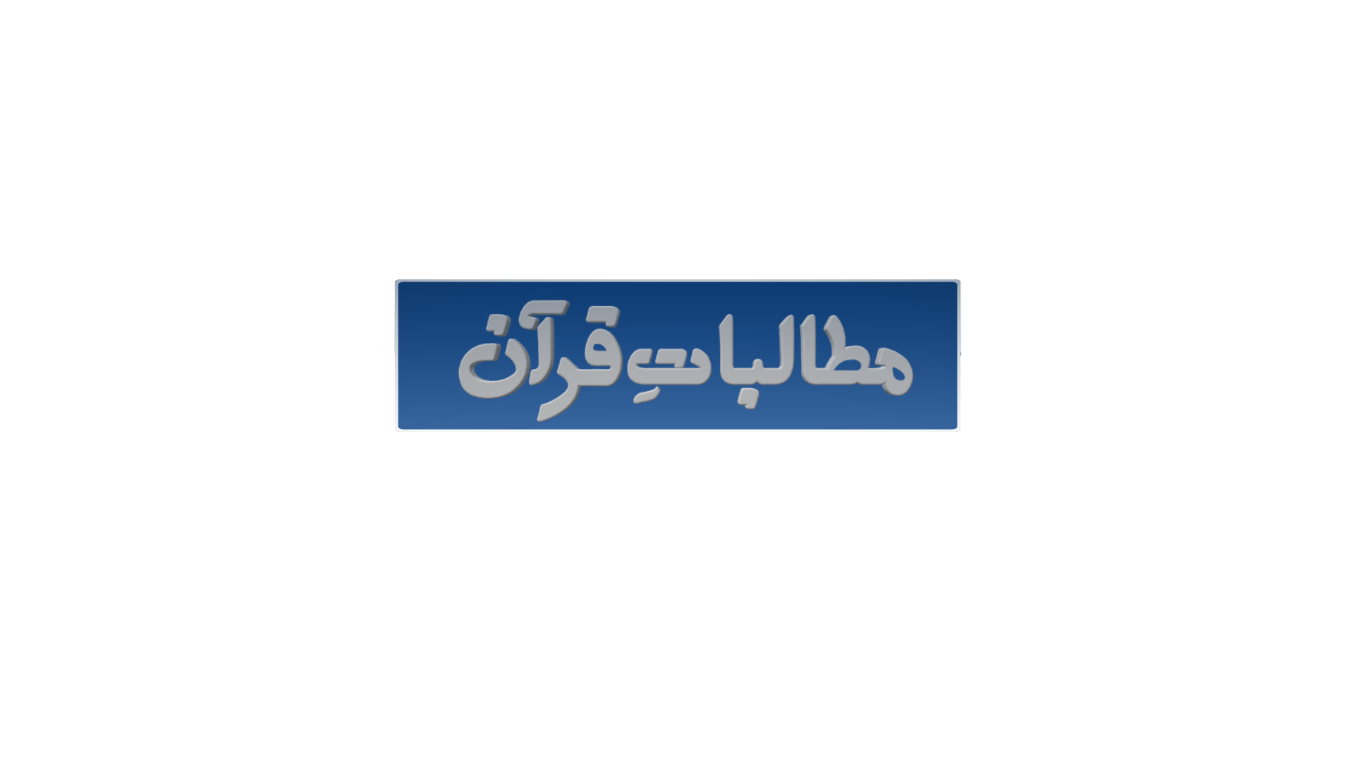 آیت 77
يٰۤاَيُّهَا الَّذِيْنَ اٰمَنُوا …  اے وہ لوگو جو ایمان لائے ہو…ارْكَعُوْا وَ اسْجُدُوْا …رکوع کرو اور سجدہ کرو  …وَ اعْبُدُوْا رَبَّكُمْ…
اور اپنے رب کی عبادت کرو …وَ افْعَلُوا الْخَيْرَ…اور بھلائی کے کام کرو…لَعَلَّكُمْ تُفْلِحُوْنَۚؑ۰۰۷۷تاکہ تم فلاح پاؤ ۔
وَ مَا خَلَقْتُ الْجِنَّ وَ الْاِنْسَ اِلَّا لِيَعْبُدُوْنِ(الذٰریٰت:  56)
"میں نے جنوں اور انسانوں کو نہیں بنایا مگراس لیے کہ وہ میری عبادت کریں"۔
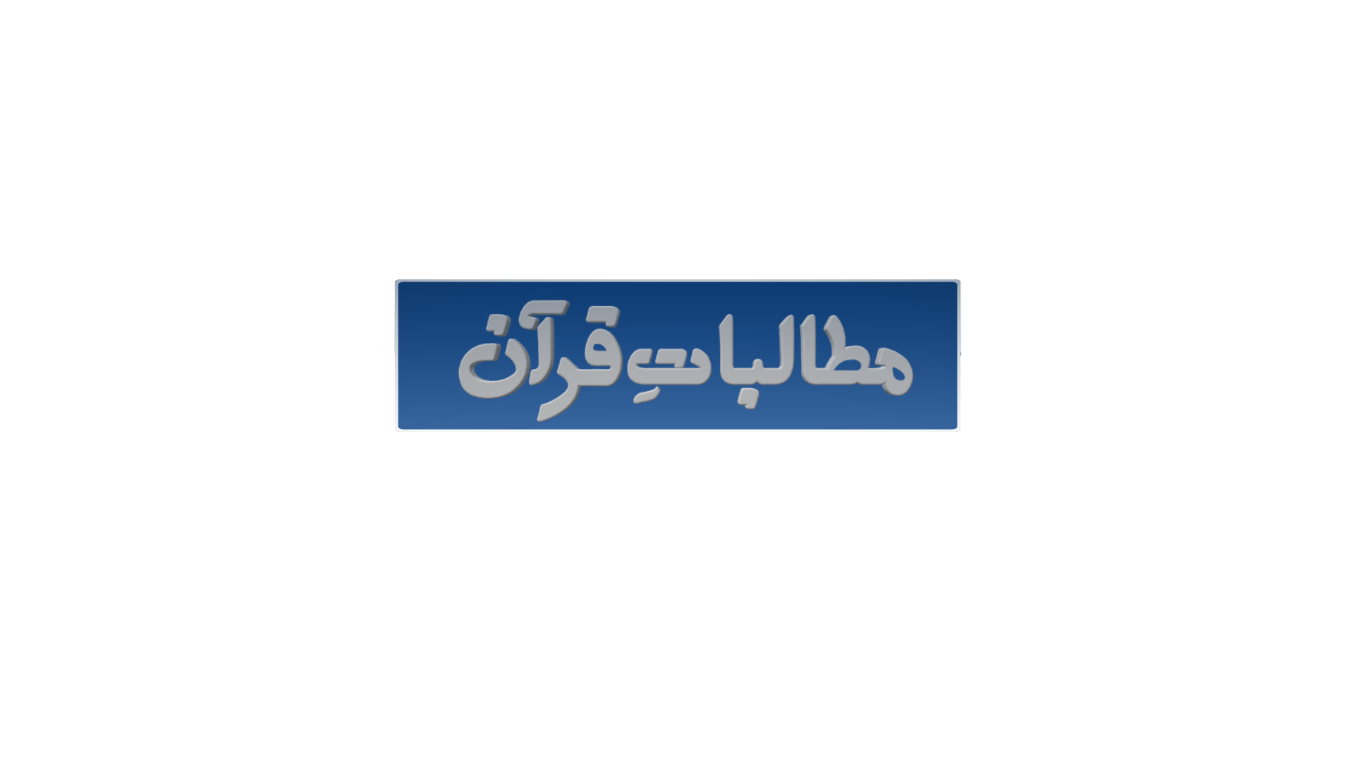 آیت 77
يٰۤاَيُّهَا الَّذِيْنَ اٰمَنُوا …  اے وہ لوگو جو ایمان لائے ہو…ارْكَعُوْا وَ اسْجُدُوْا …رکوع کرو اور سجدہ کرو  …وَ اعْبُدُوْا رَبَّكُمْ…
اور اپنے رب کی عبادت کرو …وَ افْعَلُوا الْخَيْرَ…اور بھلائی کے کام کرو…لَعَلَّكُمْ تُفْلِحُوْنَۚؑ۰۰۷۷تاکہ تم فلاح پاؤ ۔
خَیْرُ النَّاسِ اَنۡفَعُہُمۡ لِلنَّاسِ (الطبرانی)
" لوگوں میں سے بہترین وہ ہے جو لوگوں کو سب سے زیادہ نفع پہنچائے"۔
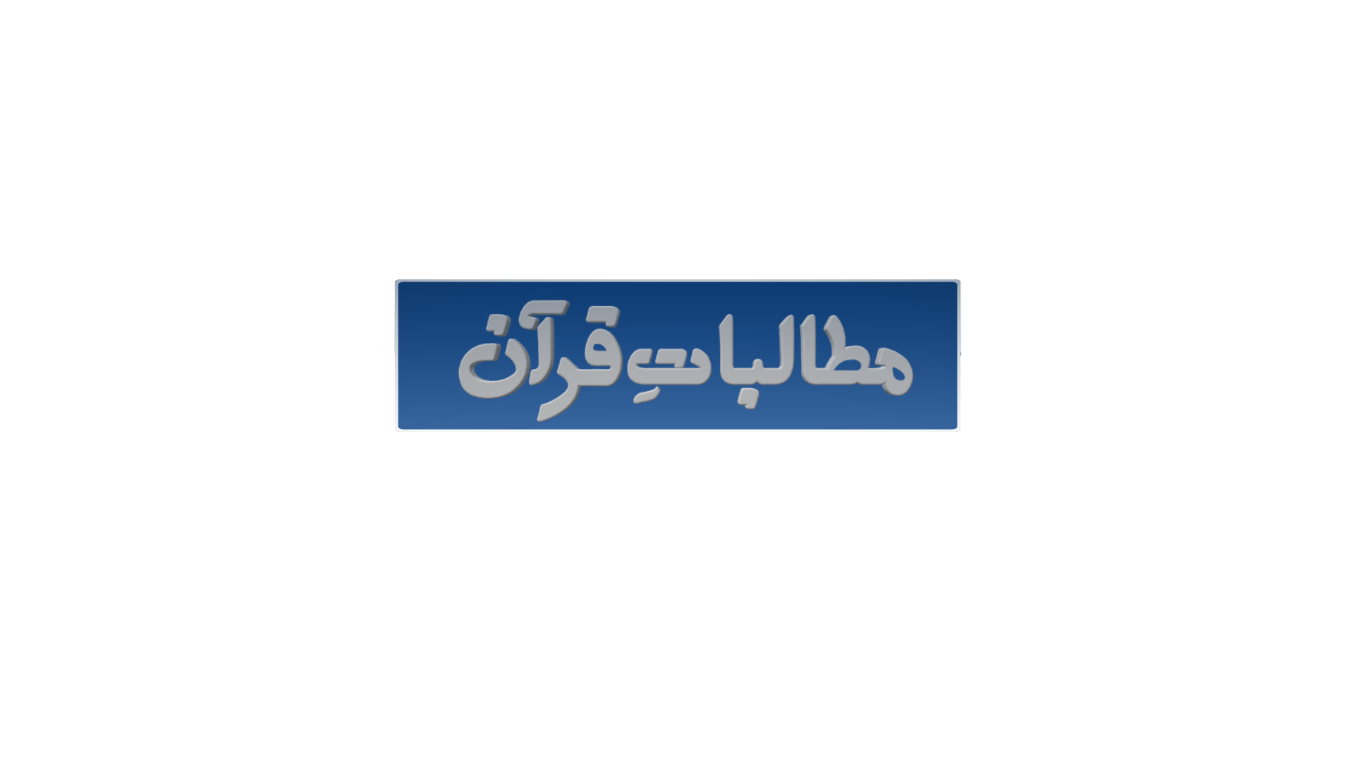 آیت78
وَ جَاهِدُوْا فِي اللّٰهِ حَقَّ جِهَادِهٖ١ؕ …اور اللہ (کی راہ) میں جہاد کرو جیسا کہ اُس کے لیے جہاد کرنے کا حق ہے…هُوَ اجْتَبٰىكُمْ…اُس نے تمہیں چُن لیا ہے…وَ مَا جَعَلَ عَلَيْكُمْ فِي الدِّيْنِ مِنْ حَرَجٍ١ؕ …اور تم پر دین (کی کسی بات) میں تنگی نہیں رکھی…مِلَّةَ اَبِيْكُمْ اِبْرٰهِيْمَ١ؕ … (یہ دین) راستہ ہے تمہارے جد امجد ابراہیم﷤ کا  …هُوَ سَمّٰىكُمُ الْمُسْلِمِيْنَ١ۙ۬ …اُنہوں نے تمہارا نام مسلمان رکھا…مِنْ قَبْلُ وَ فِيْ هٰذَا…اِس سے پہلے اور اب بھی…لِيَكُوْنَ الرَّسُوْلُ شَهِيْدًا عَلَيْكُمْ …تاکہ (روزِ قیامت) رسولﷺ  گواہ بن جائیں تم پر …وَ تَكُوْنُوْا شُهَدَآءَ عَلَى النَّاسِ١ۖۚ …اور تم گواہ بن جاؤ لوگوں پر…فَاَقِيْمُوا الصَّلٰوةَ …پس قائم کرو نماز …وَ اٰتُوا الزَّكٰوةَ …اور دو زکوٰة…وَ اعْتَصِمُوْا بِاللّٰهِ١ؕ…اور چمٹ جاؤ اللہ سے…هُوَ مَوْلٰىكُمْ١ۚ…وہ تمہارا دوست ہے  …فَنِعْمَ الْمَوْلٰى…پس خوب دوست ہے  …وَ نِعْمَ النَّصِيْرُؒ۰۰۷۸ اور خوب مددگار ہے ۔
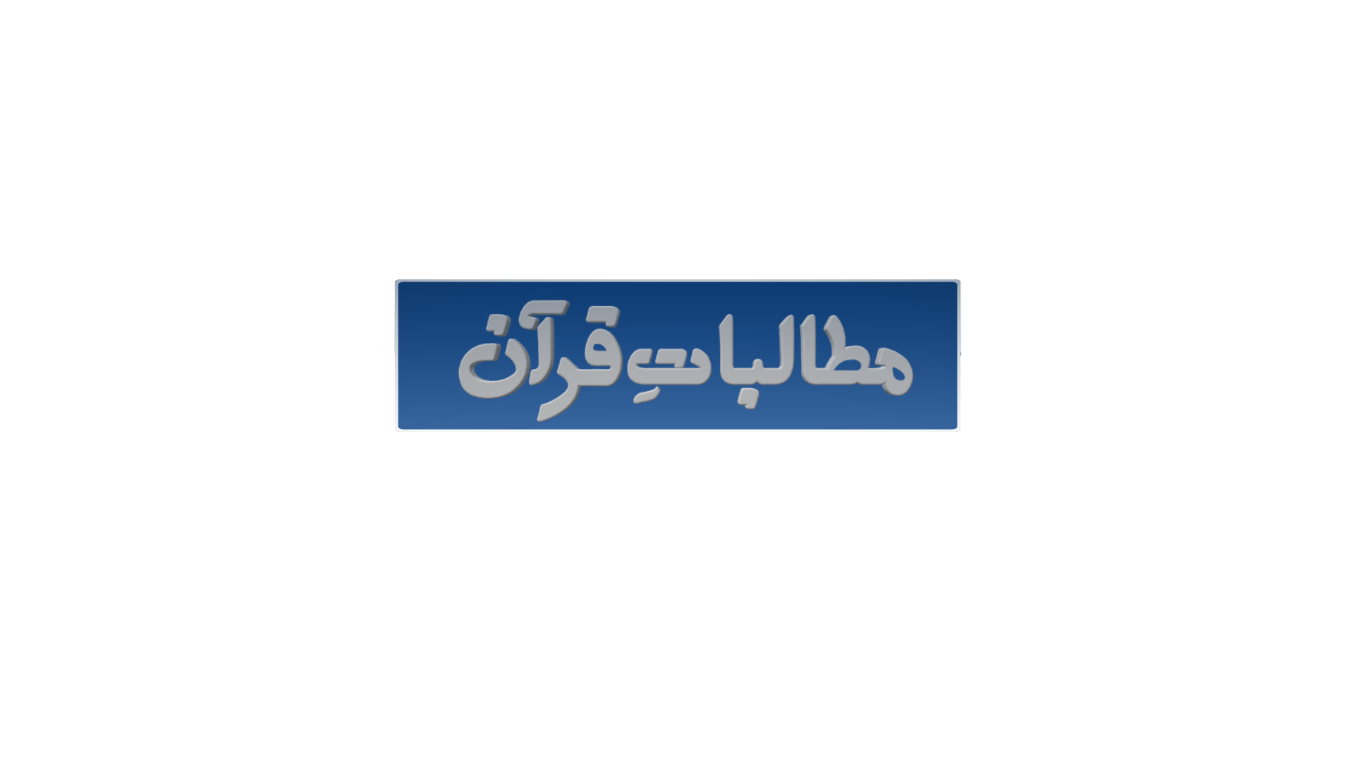 آیت 78
وَ جَاهِدُوْا فِي اللّٰهِ حَقَّ جِهَادِهٖ١ؕ
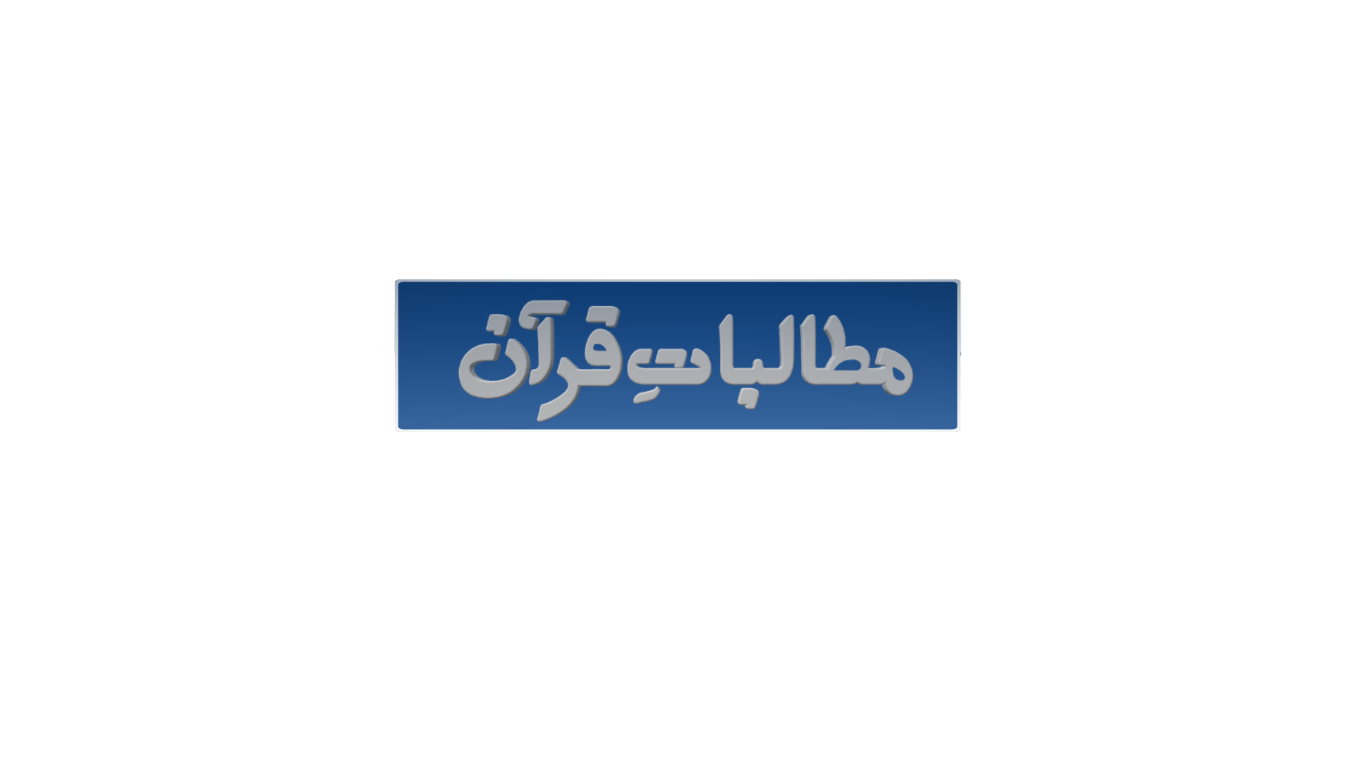 آیت 78
هُوَ اجْتَبٰىكُمْ
وَ كَذٰلِكَ جَعَلْنٰكُمْ اُمَّةً وَّسَطًا لِّتَكُوْنُوْا شُهَدَآءَ عَلَى النَّاسِ وَ يَكُوْنَ الرَّسُوْلُ عَلَيْكُمْ شَهِيْدًا (البقرۃ:  143)
"اور اسی طرح ہم نے تم کو درمیانی اُمت بنایا ہے تاکہ تم لوگوں پر گواہ بنو اور رسول (آخر الزماںﷺ) 
تم پر گواہ بنیں"۔
فَلْیُبَلِّغِ الشَّاہِدُ الْغَائِبَ (صحیح بخاری)
"پہنچادیں حاضرین ان تک جو یہاں نہیں ہیں"۔
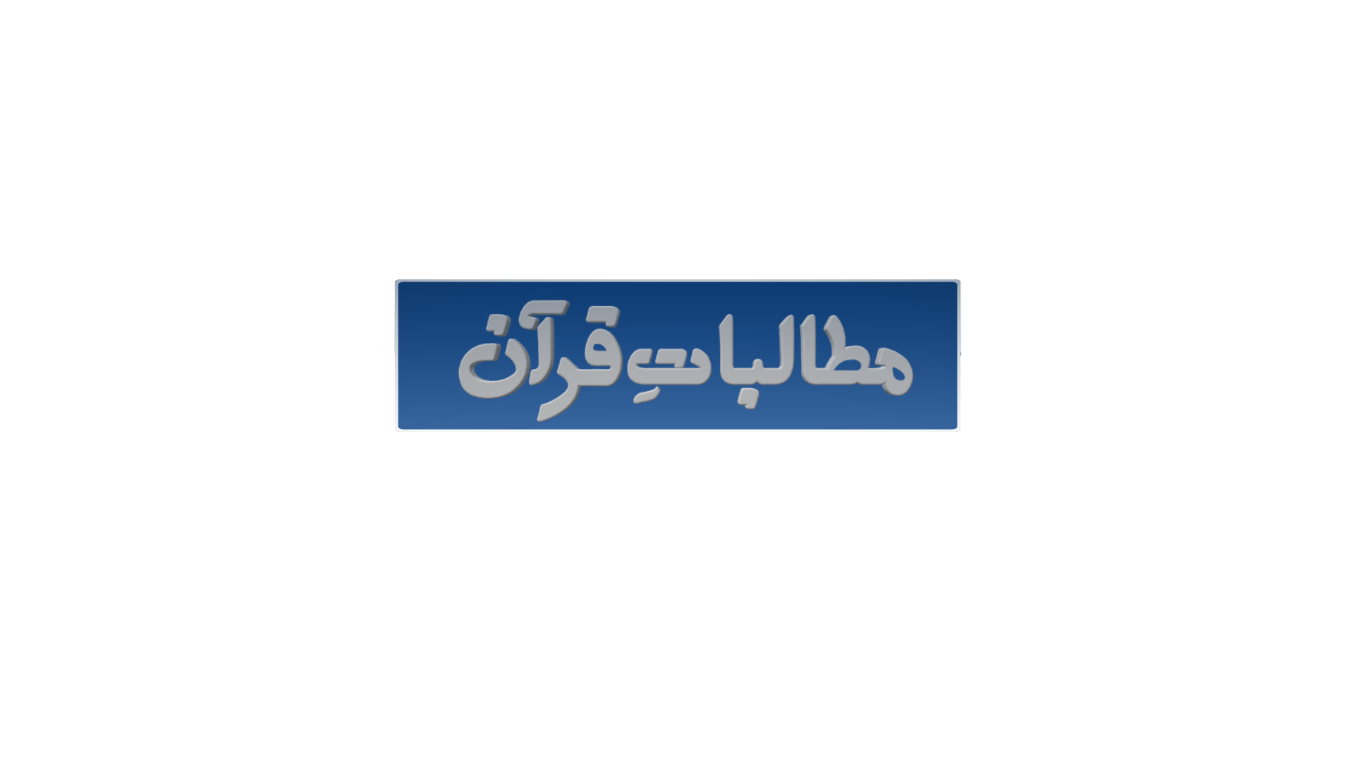 آیت 78
وَ مَا جَعَلَ عَلَيْكُمْ فِي الدِّيْنِ مِنْ حَرَجٍ١ؕ
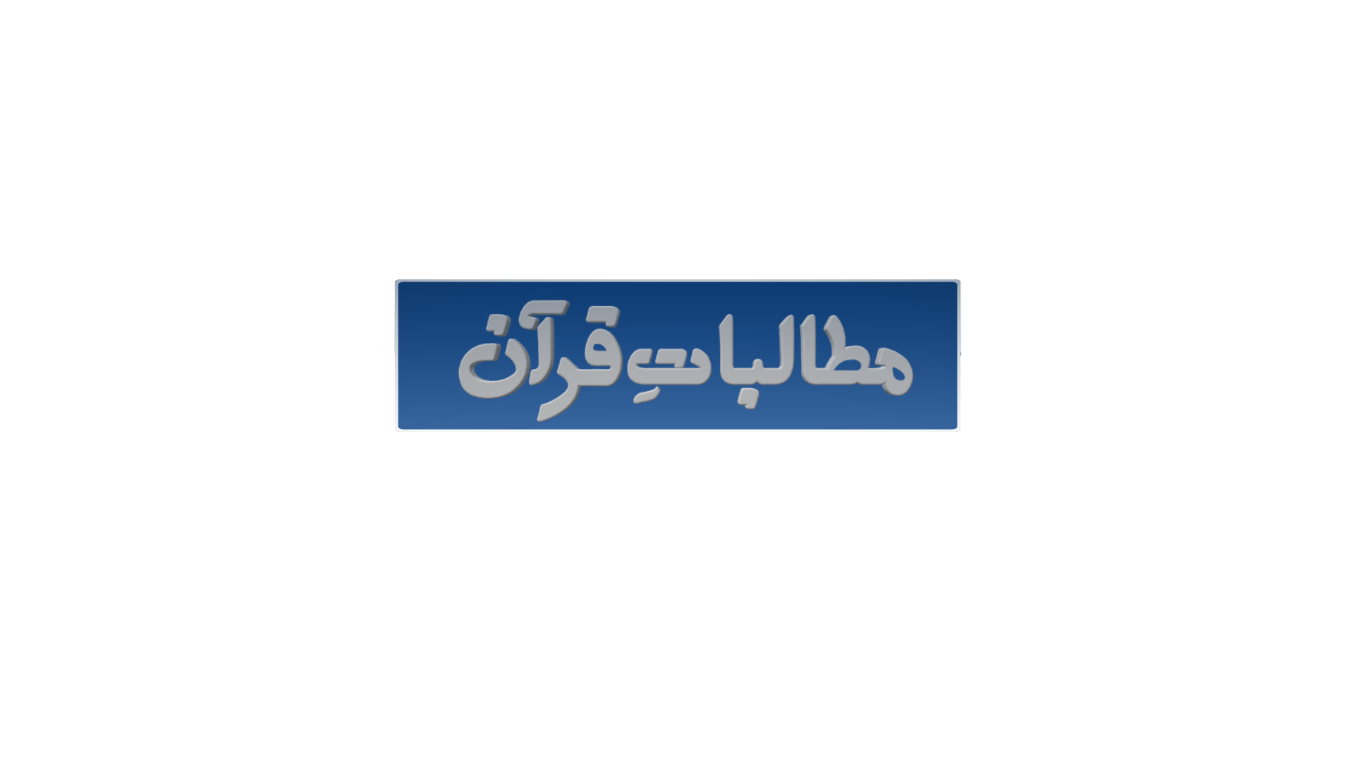 آیت 78
مِلَّةَ اَبِيْكُمْ اِبْرٰهِيْمَ١ؕ هُوَ سَمّٰىكُمُ الْمُسْلِمِيْنَ١ۙ۬ مِنْ قَبْلُ وَ فِيْ هٰذَا
وَ مَنْ اَحْسَنُ قَوْلًا مِّمَّنْ دَعَاۤ اِلَى اللّٰهِ وَ عَمِلَ صَالِحًا وَّ قَالَ اِنَّنِيْ مِنَ الْمُسْلِمِيْنَ۰۰۳۳(حٰم السجدۃ:  33)
"اور اُس سے بہتر بات کس کی ہوسکتی ہے جو اللہ کی طرف بلائے اور نیک عمل کرے اور کہے کہ مَیں مسلمانوں میں سے ہوں"۔
رَبَّنَا وَ اجْعَلْنَا مُسْلِمَيْنِ لَكَ وَ مِنْ ذُرِّيَّتِنَاۤ اُمَّةً مُّسْلِمَةً لَّكَ(البقرۃ:  128)
"اے ہمارے رب ہم دونوں کو اپنا فرمانبردار بنا اور ہماری اولاد میں سے اپنی فرمانبردار امت پیدا فرما"۔
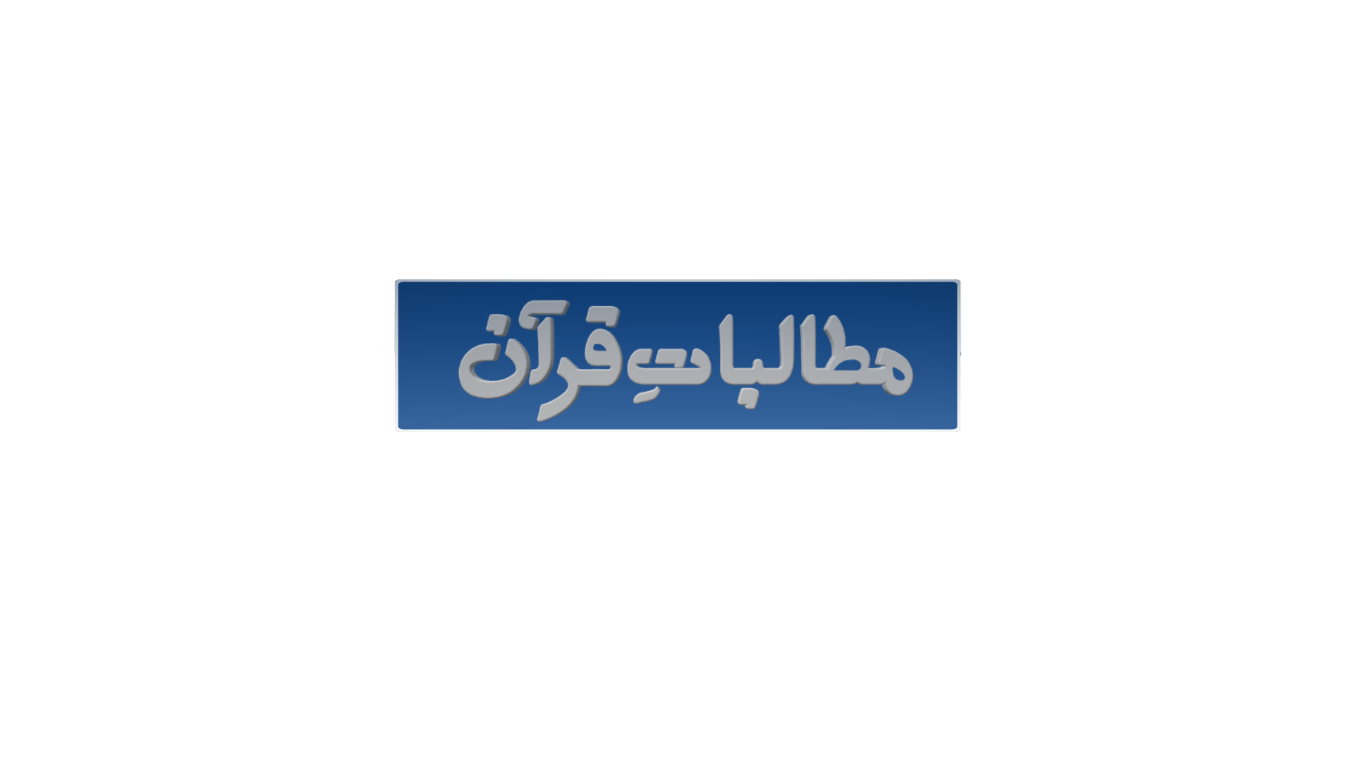 آیت 78
لِيَكُوْنَ الرَّسُوْلُ شَهِيْدًا عَلَيْكُمْ وَ تَكُوْنُوْا شُهَدَآءَ عَلَى النَّاسِ١ۖۚ
یٰۤاَيُّهَا الَّذِيْنَ اٰمَنُوْا كُوْنُوْا قَوّٰمِيْنَ بِالْقِسْطِ شُهَدَآءَ لِلّٰهِ وَ لَوْ عَلٰۤى اَنْفُسِكُمْ اَوِ الْوَالِدَيْنِ وَ الْاَقْرَبِيْنَ(النساء:  135)
"اے ایمان والو! کھڑے ہوجاؤ عدل کے علم بردار بن کر گواہ ہوتے ہوئے اللہ کے حق میں، خواہ وہ تمہارے اپنے 
یا تمہارے ماں باپ یا تمہارے رشتہ داروں کے خلاف ہی کیوں نہ ہو"۔
گواہی جب بھی دی جائے گی تو کسی فریق کے حق میں ہوگی اور کسی کے خلاف
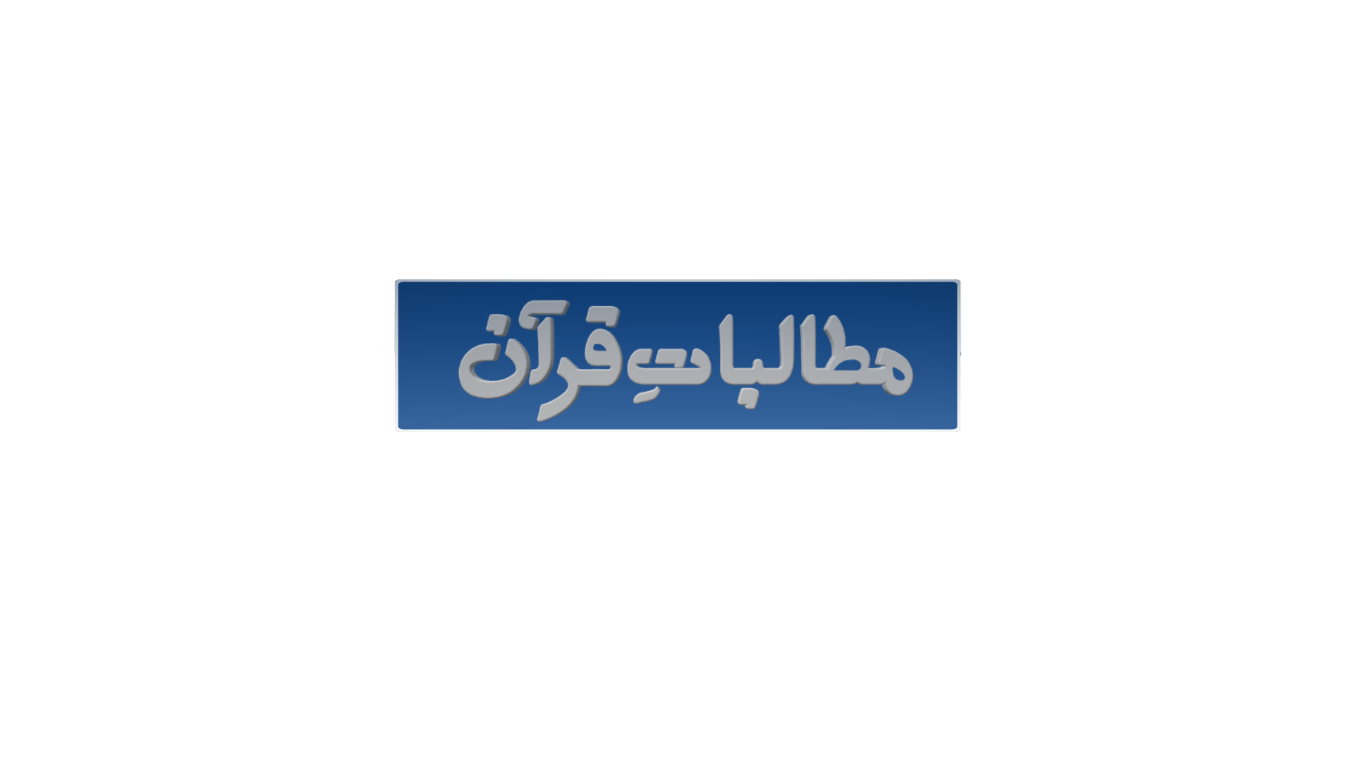 آیت 78
لِيَكُوْنَ الرَّسُوْلُ شَهِيْدًا عَلَيْكُمْ وَ تَكُوْنُوْا شُهَدَآءَ عَلَى النَّاسِ١ۖۚ
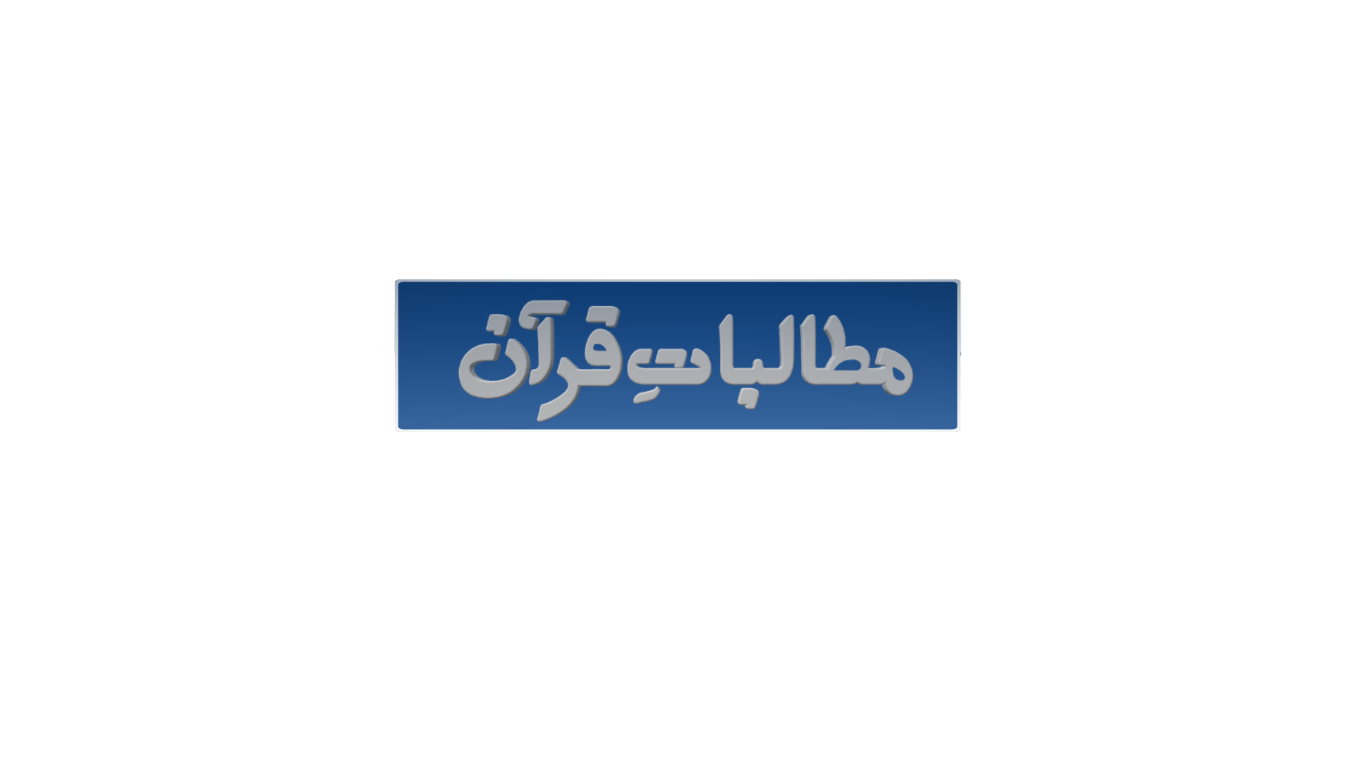 آیت 78
لِيَكُوْنَ الرَّسُوْلُ شَهِيْدًا عَلَيْكُمْ وَ تَكُوْنُوْا شُهَدَآءَ عَلَى النَّاسِ١ۖۚ
لَقَدْ اَرْسَلْنَا رُسُلَنَا بِالْبَيِّنٰتِ وَ اَنْزَلْنَا مَعَهُمُ الْكِتٰبَ وَ الْمِيْزَانَ لِيَقُوْمَ النَّاسُ بِالْقِسْطِ (الحدید:  25)
"ہم نے اپنے رسولوں کو کھلی نشانیاں دے کر بھیجا اور اُن پر کتابیں نازل کیں اور ترازو (یعنی نظامِ عدل) 
تاکہ لوگ عدل پر قائم رہیں"۔
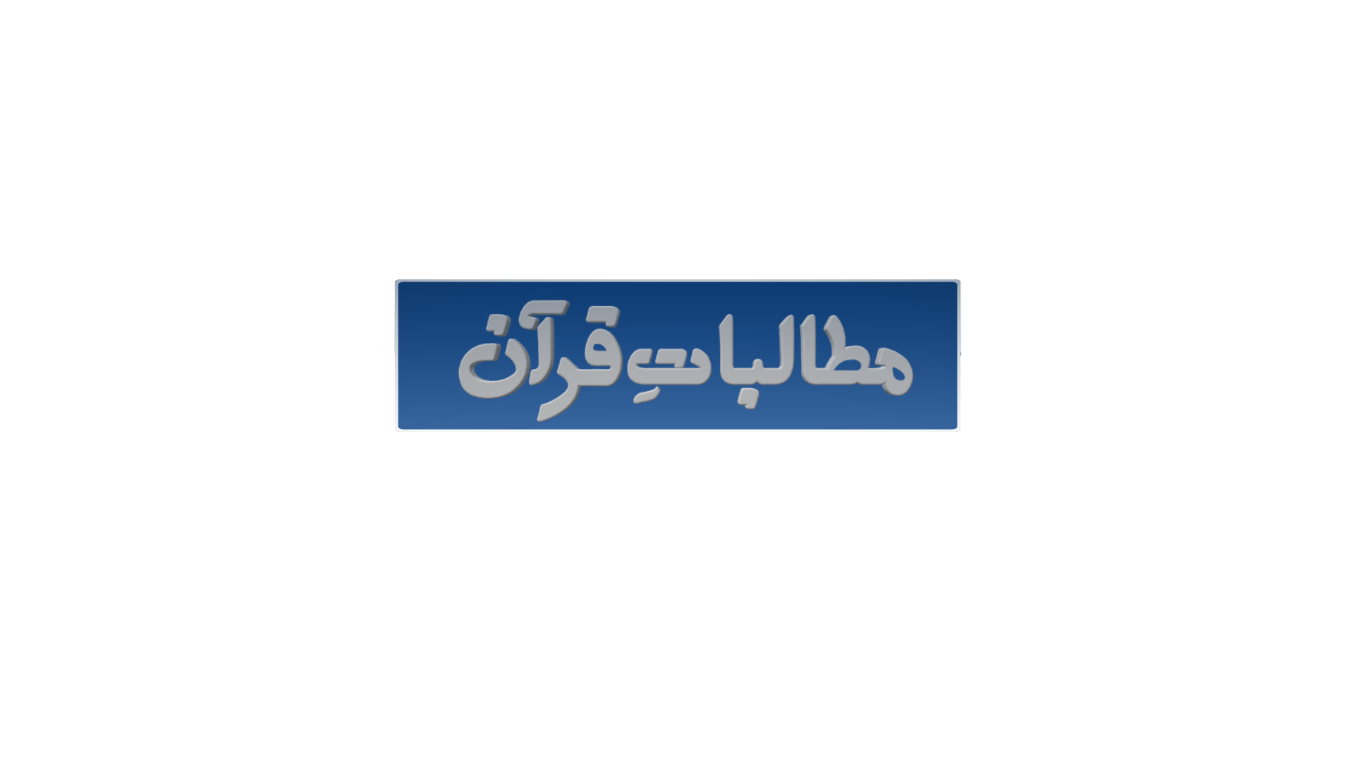 آیت 78
لِيَكُوْنَ الرَّسُوْلُ شَهِيْدًا عَلَيْكُمْ وَ تَكُوْنُوْا شُهَدَآءَ عَلَى النَّاسِ١ۖۚ
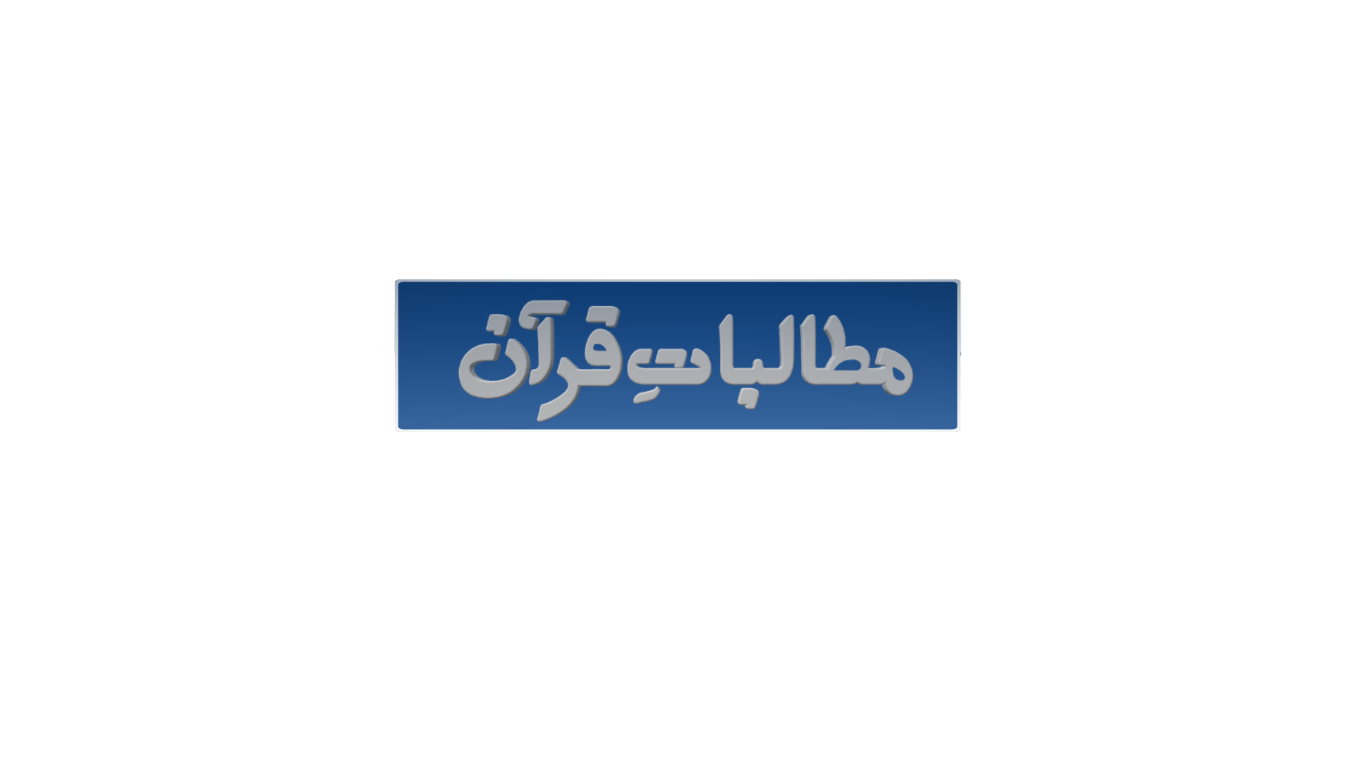 آیت 78
فَاَقِيْمُوا الصَّلٰوةَ وَ اٰتُوا الزَّكٰوةَ  وَ اعْتَصِمُوْا بِاللّٰهِ١ؕهُوَ مَوْلٰىكُمْ١ۚ فَنِعْمَ الْمَوْلٰى وَ نِعْمَ النَّصِيْرُؒ۰۰۷۸
وَ اعْتَصِمُوْا بِحَبْلِ اللّٰهِ جَمِيْعًا وَّ لَا تَفَرَّقُوْا (آل عمران:  103)
"اور سب مل کر اللہ کی رسّی کو مضبوطی سے تھام لو اور گروہ گروہ نہ ہو جاؤ"۔
ھُوَحَبْلُ اللہِ الْمَتِیْنُ وَھُوَ الذِّکْرُ الْحَکِیْمُ وَھُوَ الصِّرَاطُ الْمُسْتَقِیْمُ (ترمذی)
"قرآن ہی اللہ کی مضبوط رسّی ہے اور حکمت بھرا ذکر ہے او ر وہی صراطِ مستقیم ہے"۔
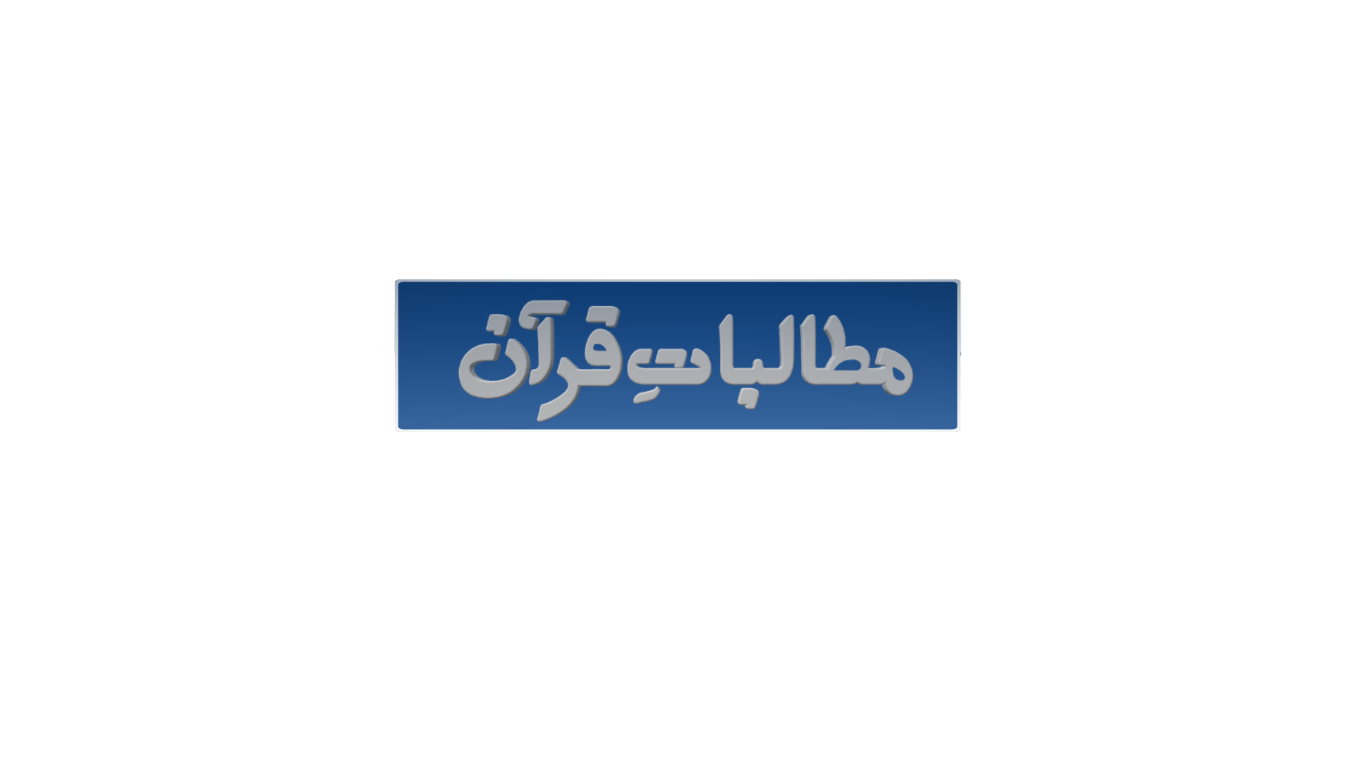 حصّہ چہارم: درسِ اوّل
"شہادت علی الناس"
سورۃ  الحج آیات 73 تا 78 (آخری رکوع) کی روشنی میں
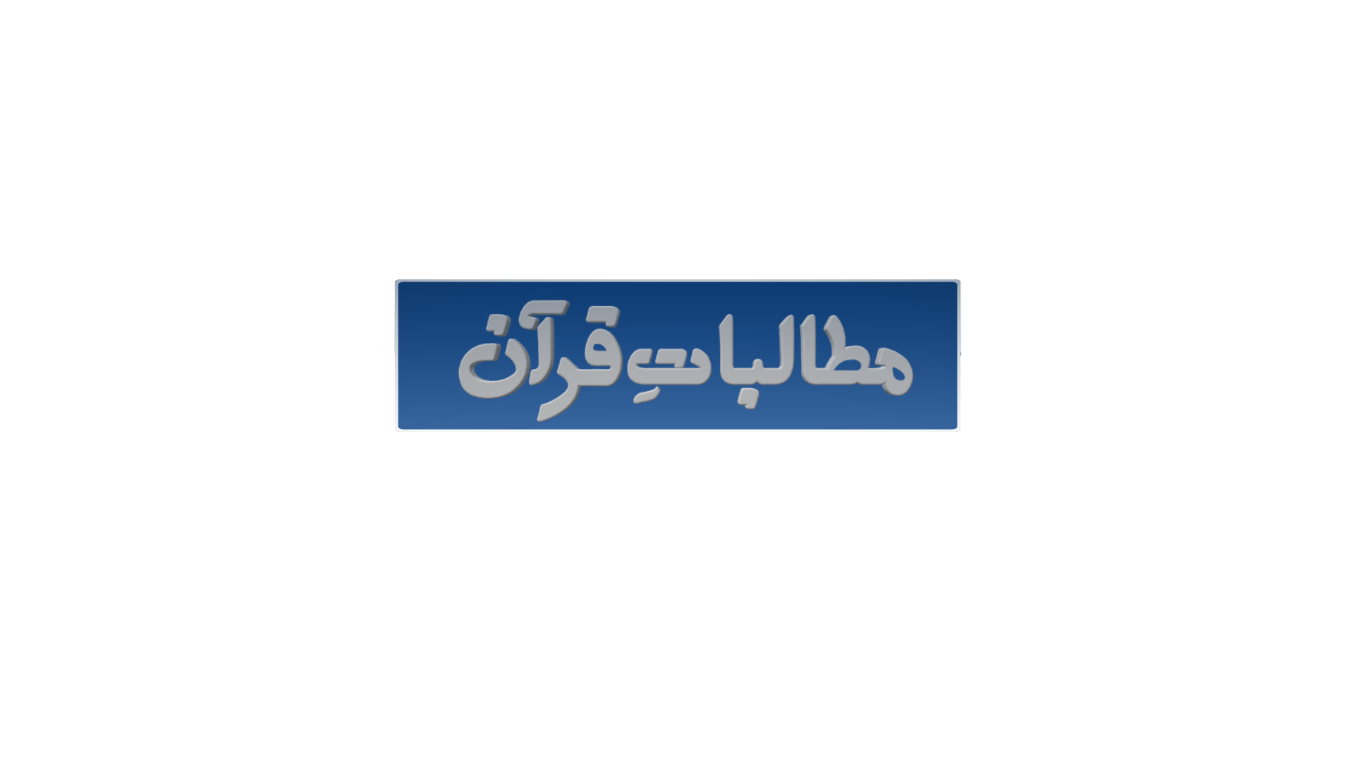 سورۃ الحج آخری رکوع
مطالباتِ قرآن کے چوتھے حصّہ کا موضوع کیا ہے؟
ایمان
عملِ صالح
تواصی بالحق
تواصی بالصبر
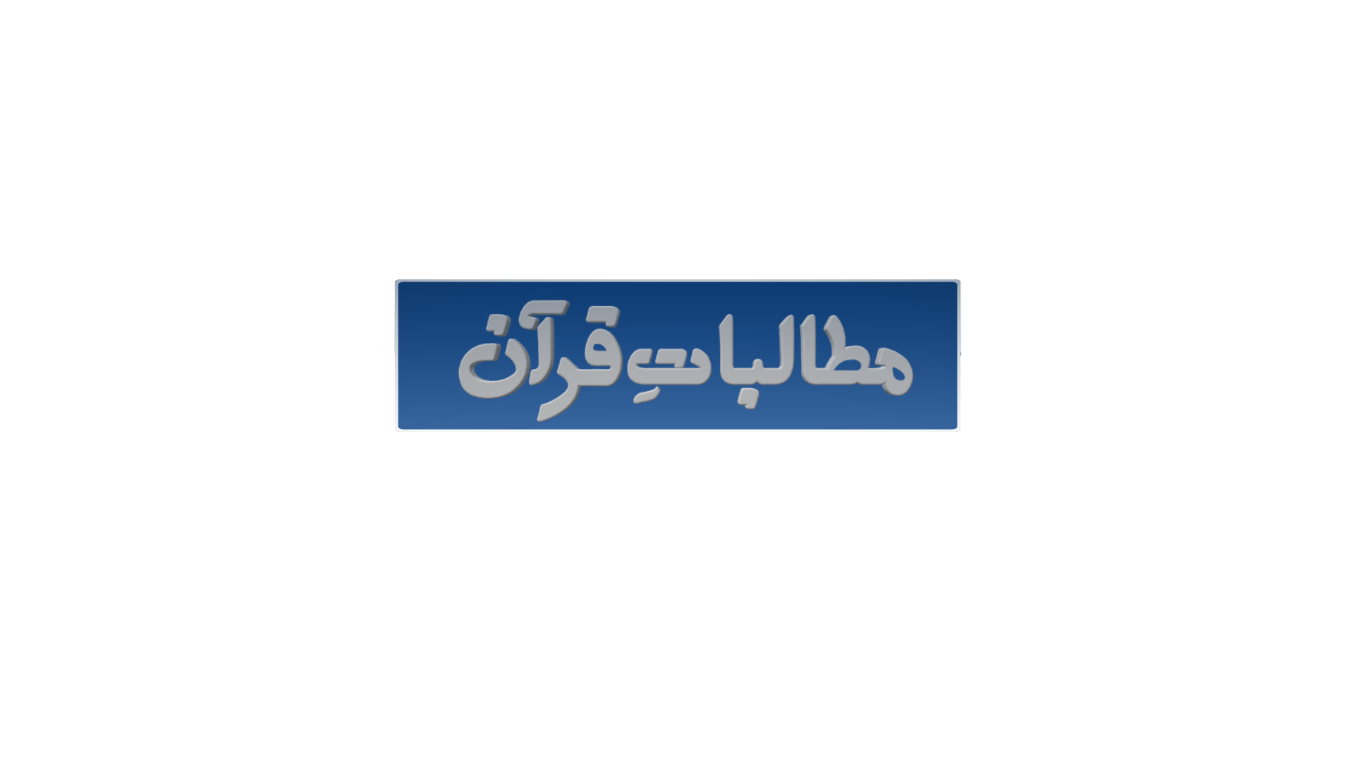 سورۃ الحج آخری رکوع
اعلیٰ ترین سیرت و کردار کے حصول کے لیے ایک انسان کے نصب العین کا مرکز و محور کیا ہونا چاہیے؟
اپنی ذات
قوم، برادری یا وطن کی سربلندی
نوعِ انسانی کی خدمت
اللہ کی رضا و خوشنودی
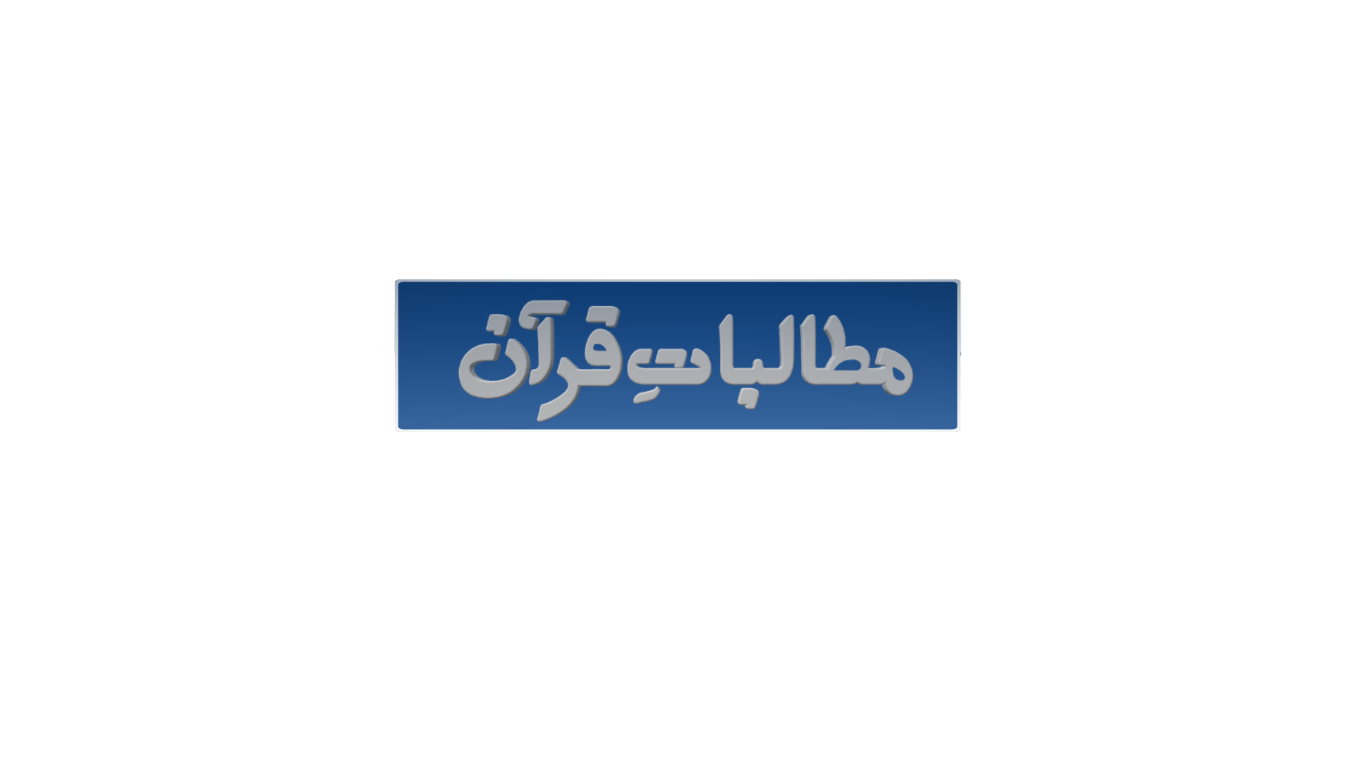 سورۃ الحج آخری رکوع
آیت 77 میں درجِ ذیل میں سے کس عملی تقاضے کا بیان نہیں آیا ہے؟
ارکانِ اسلام کی ادائیگی
عبادتِ ربّ
افعالِ خیر
شہادت علی الناس
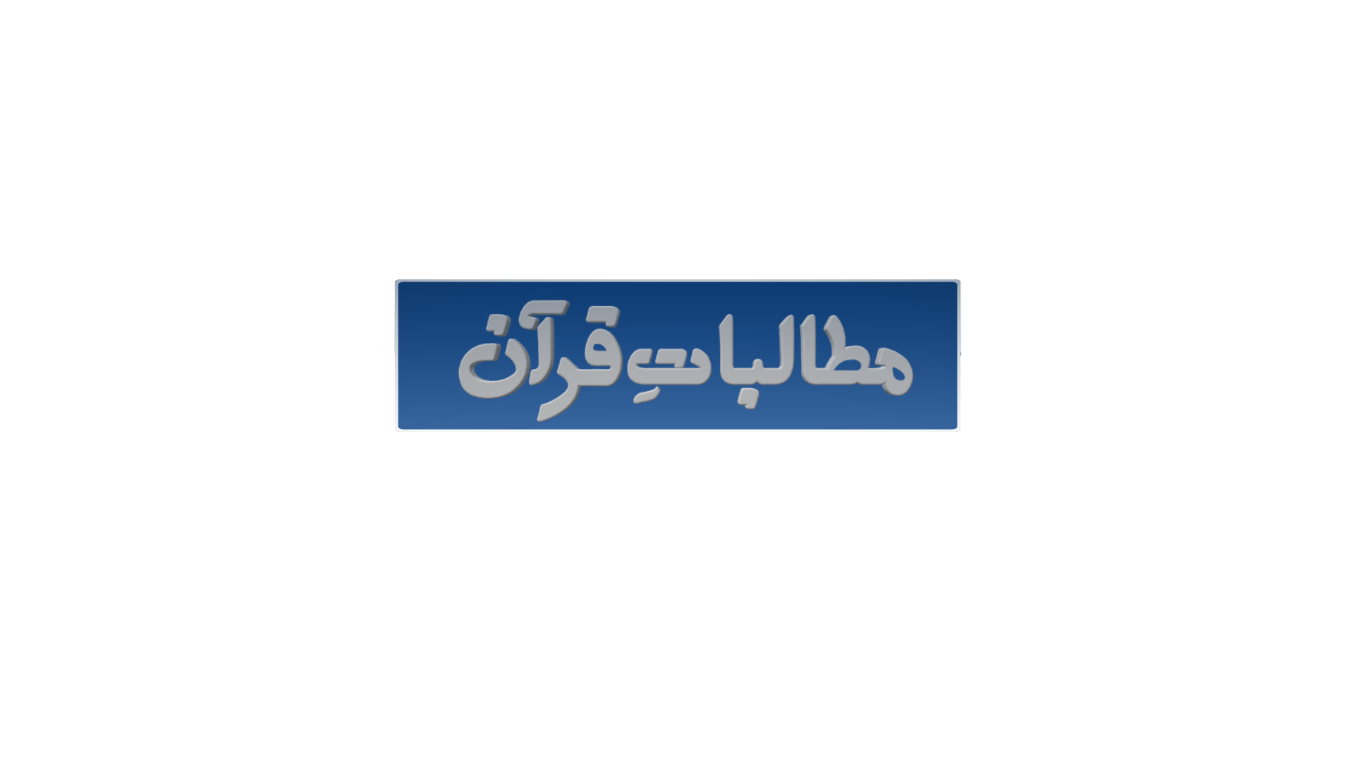 سورۃ الحج آخری رکوع
زیرِ بحث درس میں دین کے کتنے عملی تقاضوں کا بیان آیا ہے؟
تین
چار
پانچ
چھ
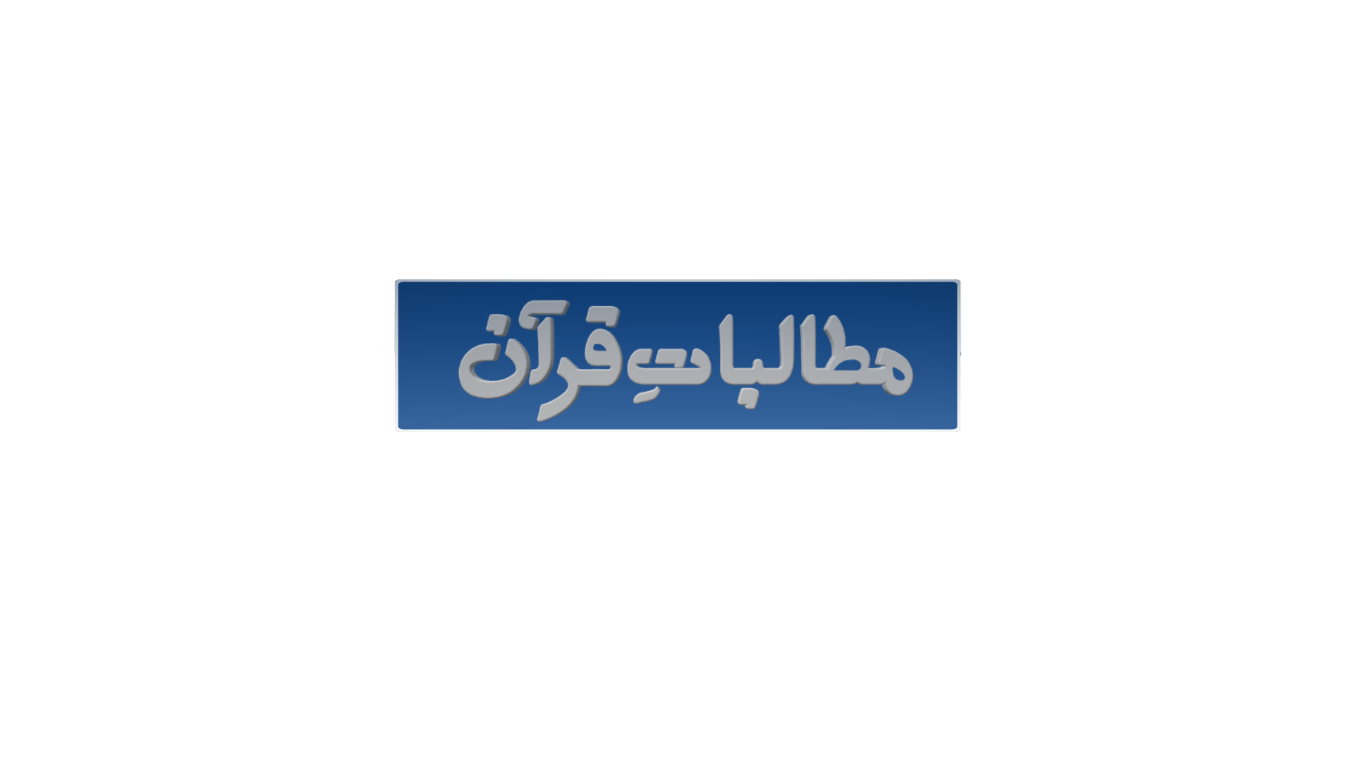 سورۃ الحج آخری رکوع
اُمّتِ وسط یعنی درمیانی اُمت کا ذکر کس آیت میں آیا ہے؟
البقرۃ: 143
حٰم السجدۃ: 33
النساء: 135
الحدید: 25